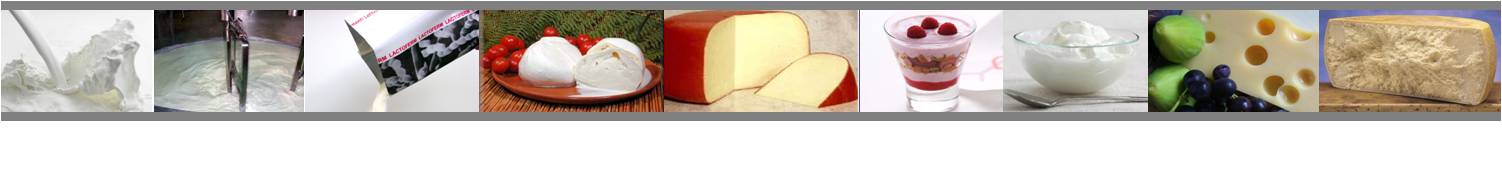 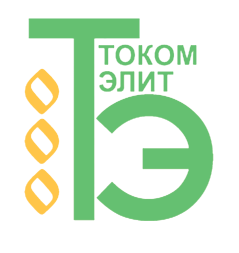 «Током-Элит» - ваш лучший поставщик сырья и пищевых ингредиентов
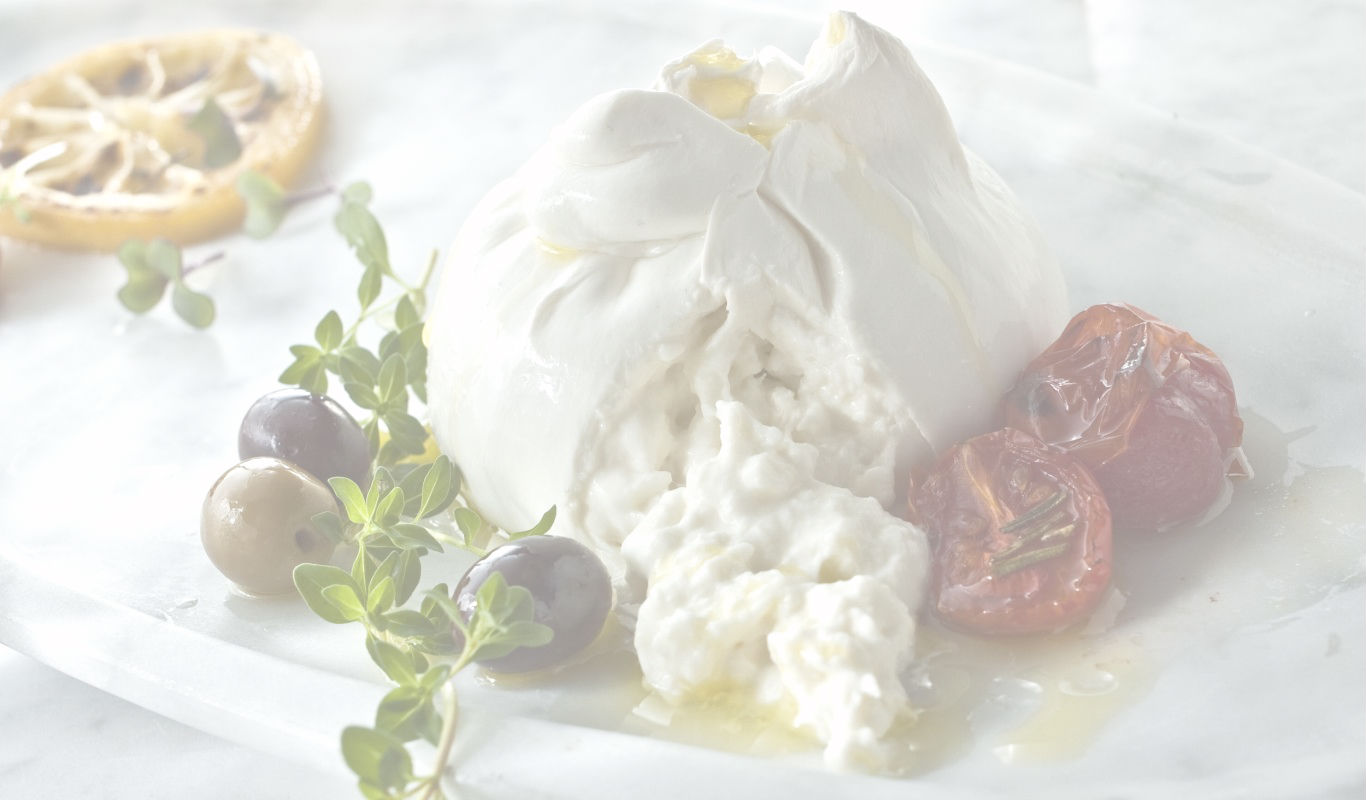 Применение лиофилизированных культур 
ТМ Lactoferm в молочной отрасли
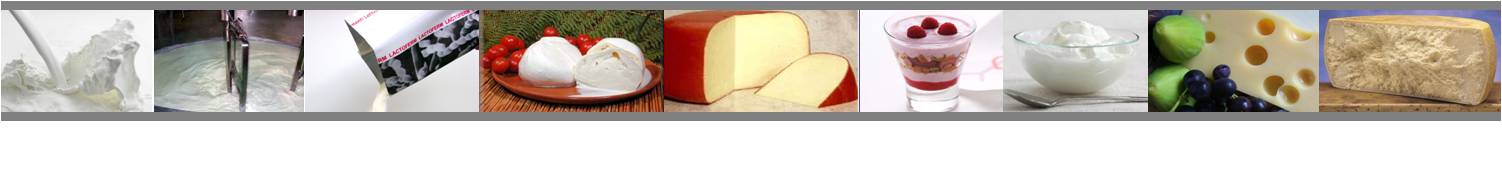 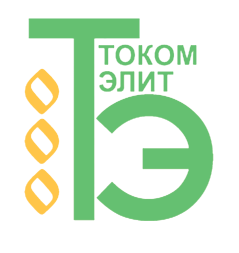 «Током-Элит» - ваш лучший поставщик сырья и пищевых ингредиентов
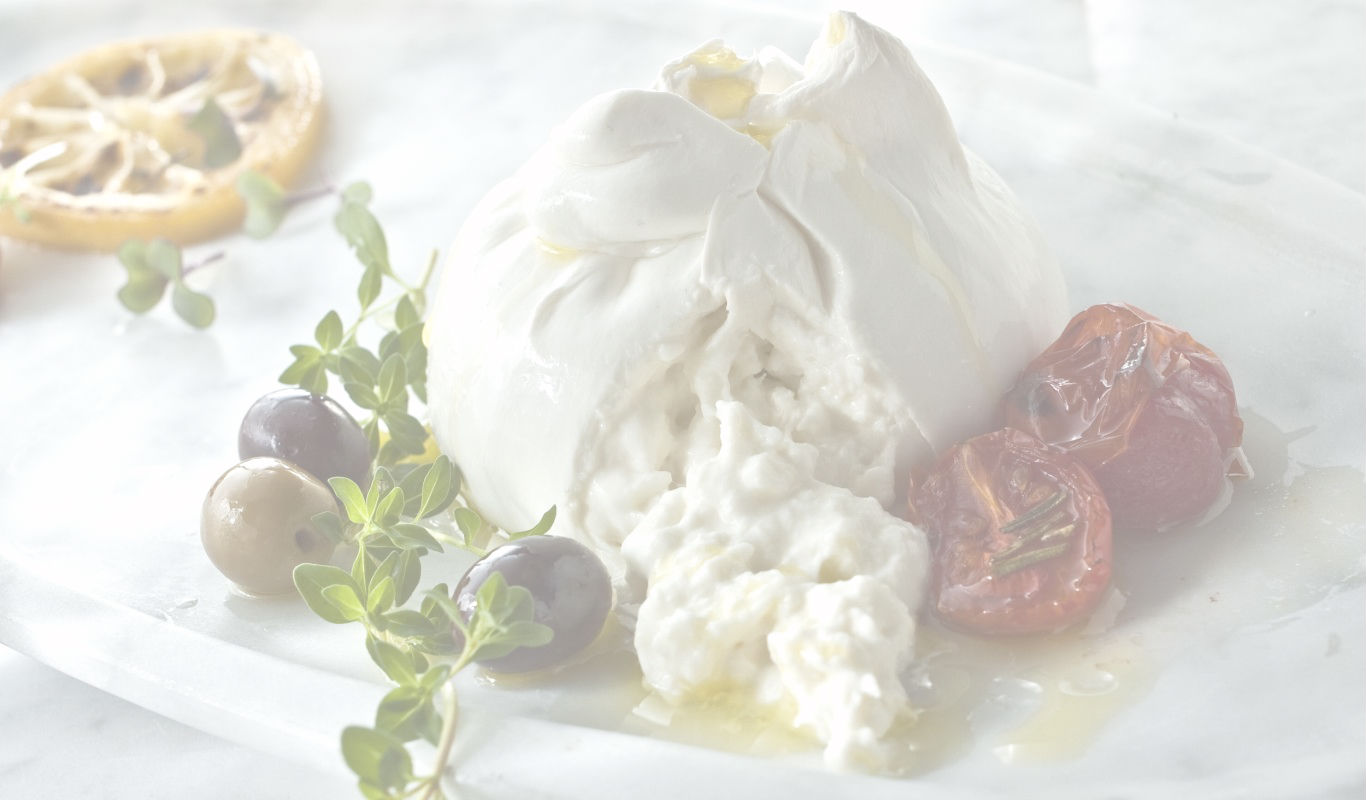 Компания «Током-Элит» – российская компания, основана в 2002 году.

Миссия компании – стабильная поставка сырья и пищевых ингредиентов для кондитерского производства и молочной промышленности.

С 2008 года компания активно развивает молочное направление и является эксклюзивным дистрибьютором итальянской фирмы 
Biochem s.r.l. на территории Российской Федерации,  всемирно известного производителя лиофилизированных заквасочных культур прямого внесения, ферментных препаратов и защитных культур для молочной промышленности.
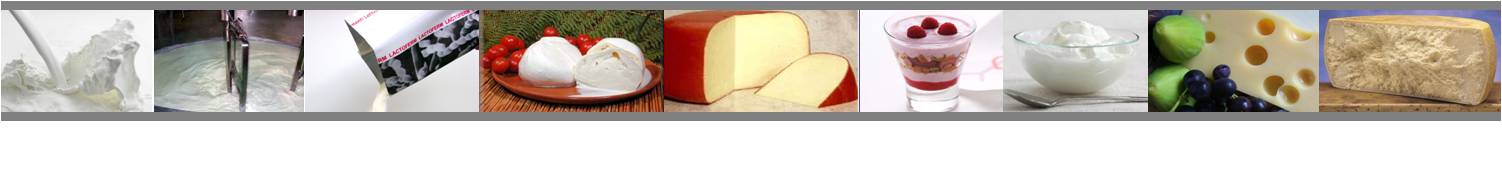 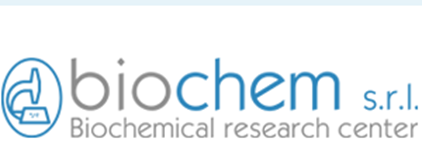 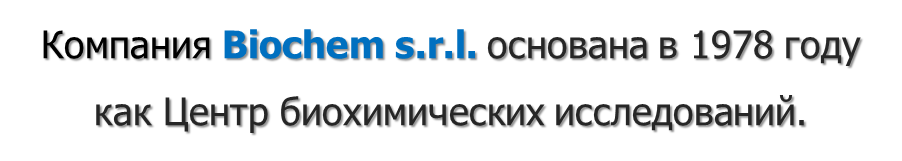 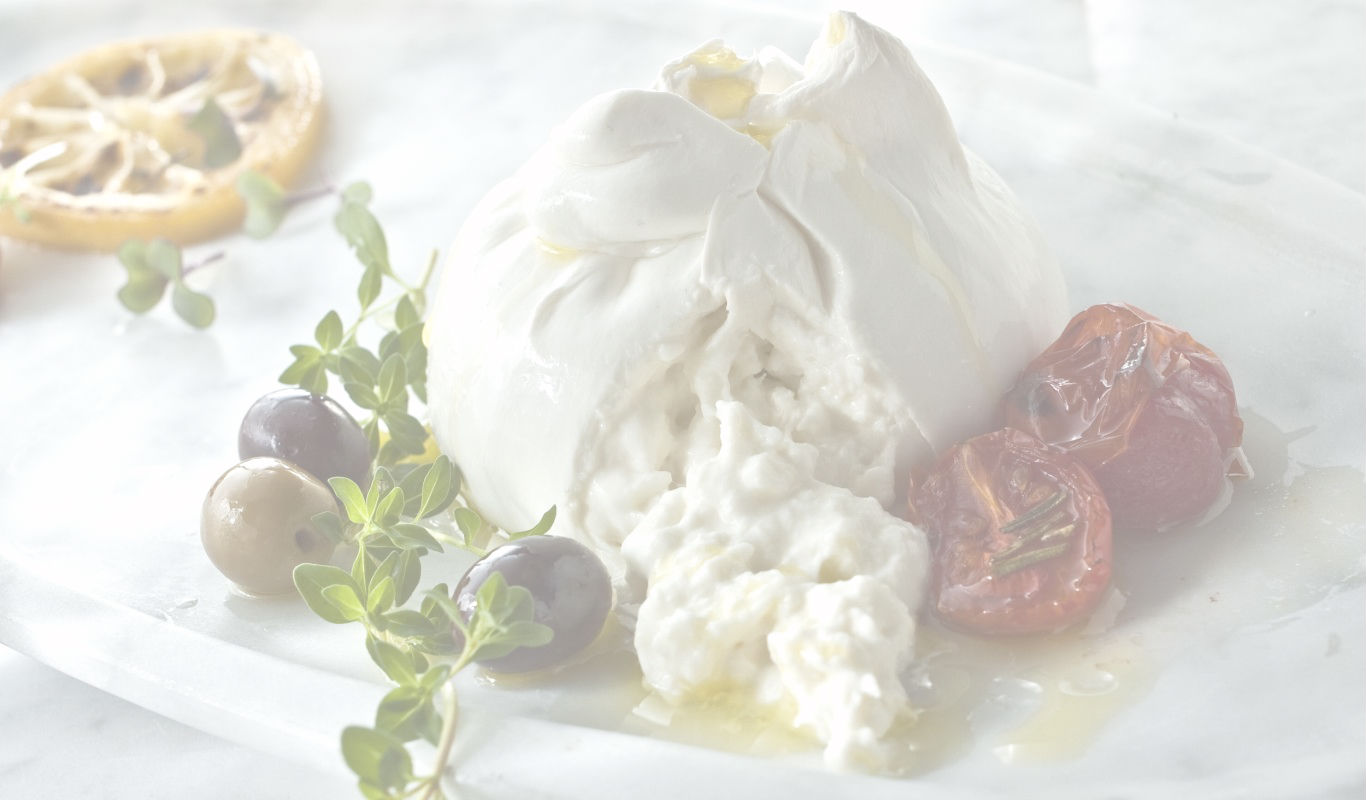 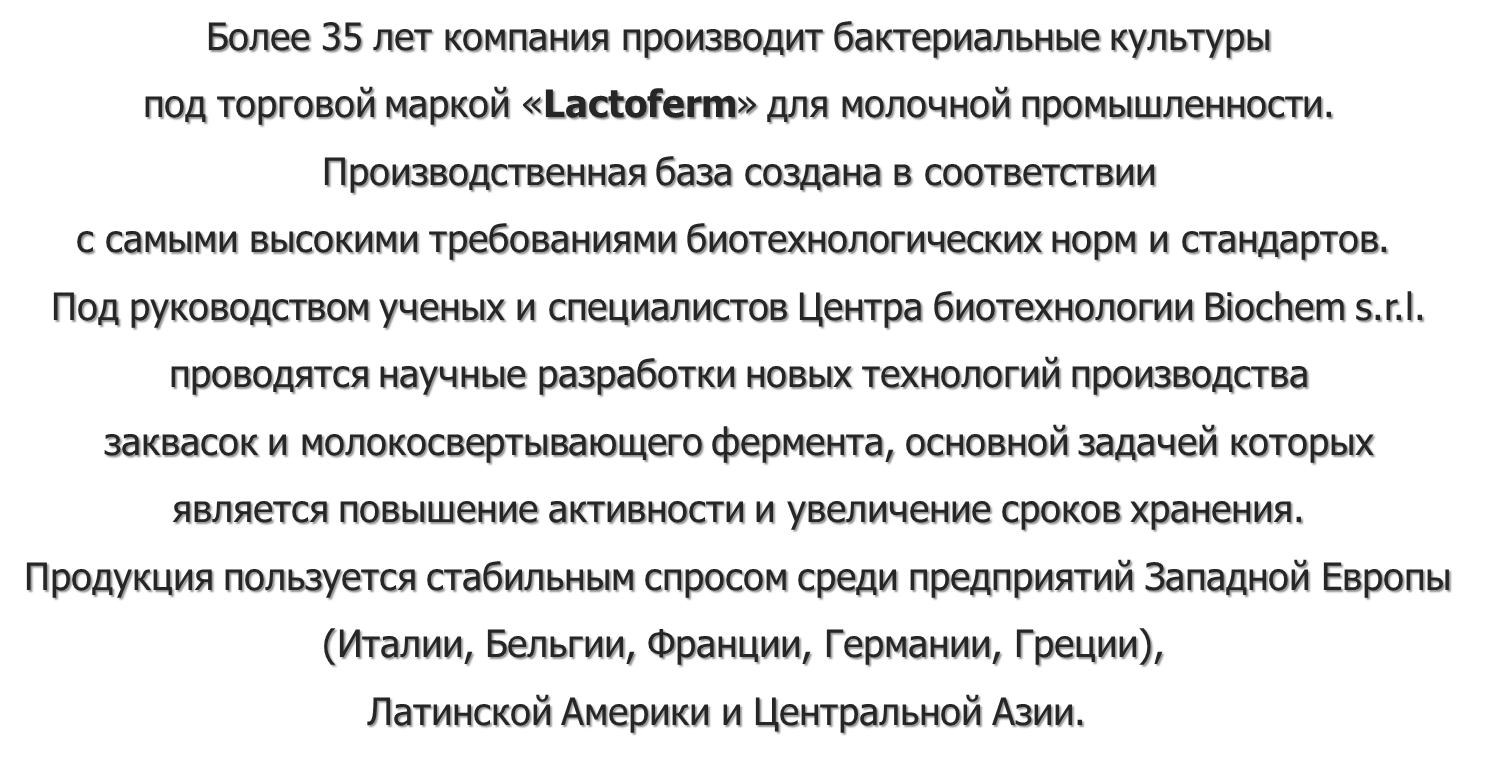 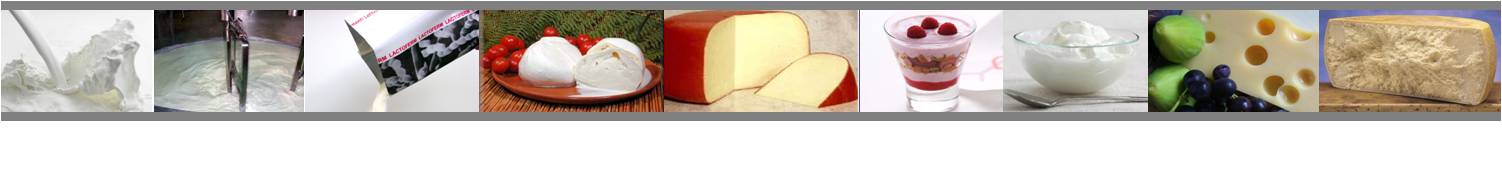 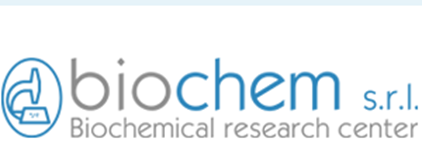 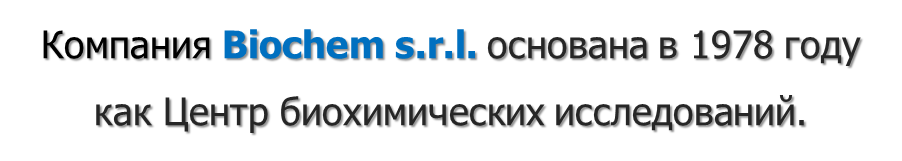 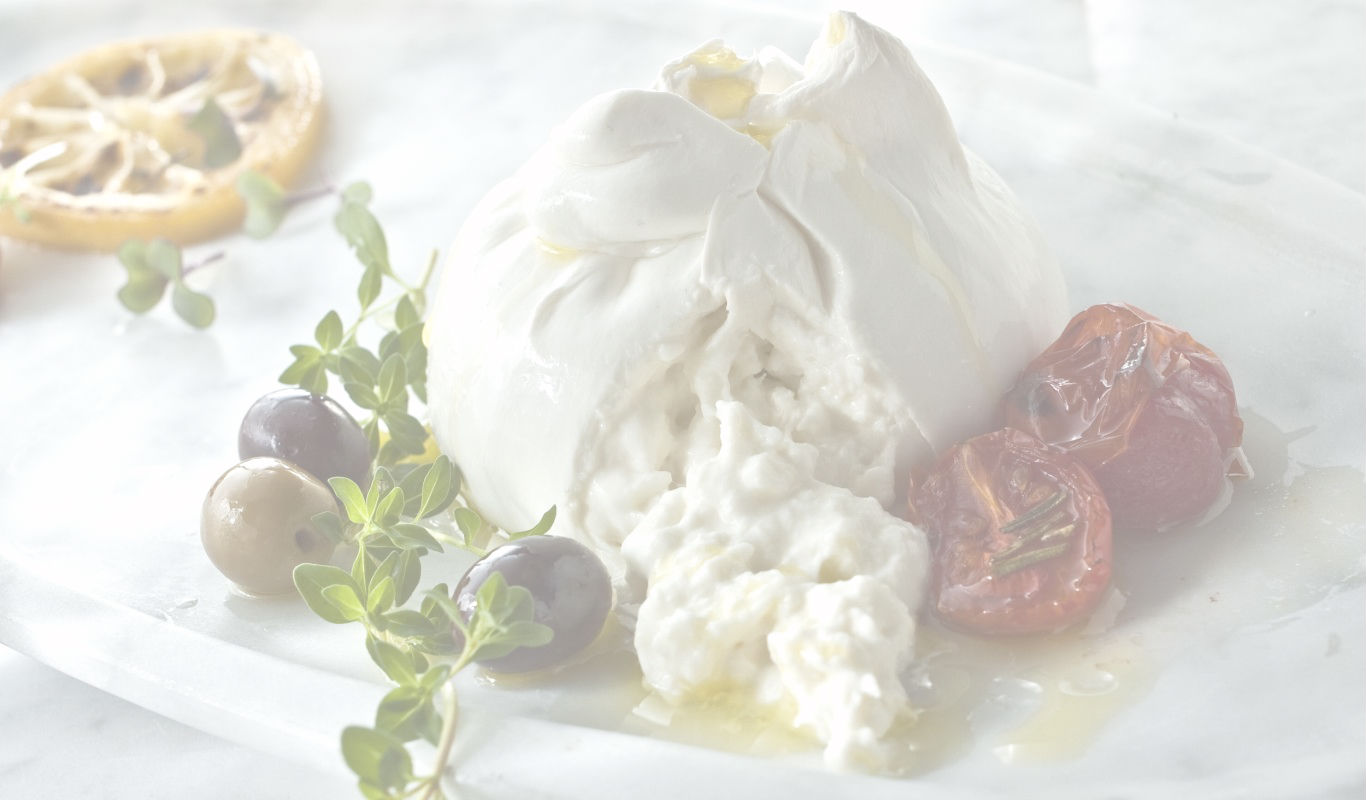 Компания «Biochem srl» сертифицирована по международным 
стандартам пищевой безопасности IFS (International Food Standard) 
и BRC (Global Standard for Food Safety), а также «Халяль». 
Получение этих сертификатов дает наиболее полную гарантию 
для потребителя, что продукция компании «Biochem srl» 
соответствует всем необходимым требованиям по качеству 
и безопасности.
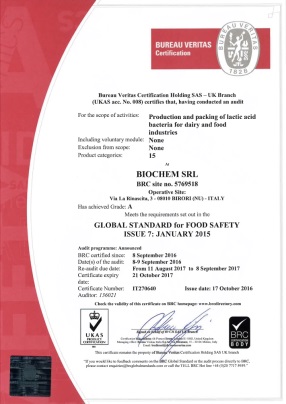 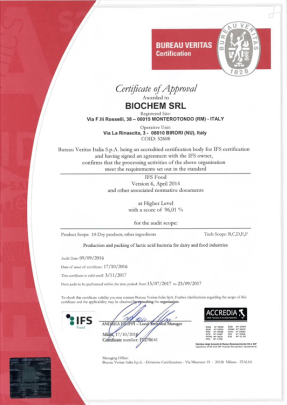 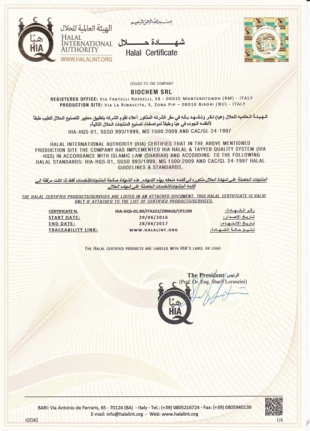 Сертификаты выданы «Bureau Veritas Certification» - (Бюро Веритас Сертификейшн) – 
органом по сертификации систем менеджмента, имеющий мировое признание. 
«Бюро Веритас Сертификейшн» проводит сертификацию 
систем менеджмента качества по стандартам- ISO 9001, GMP, HACCP. 
Наличие сертификатов от мирового лидера в области сертификации демонстрирует высокий 
уровень соответствия стандартам качества процессов при участии в тендерных процедурах.
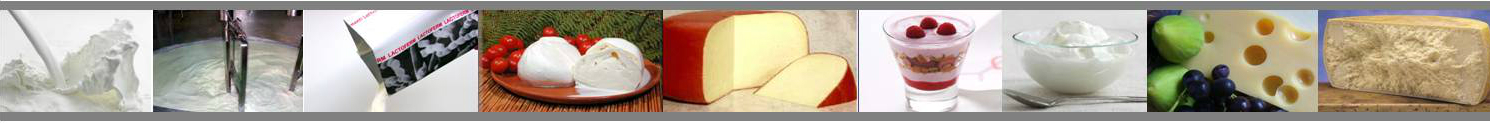 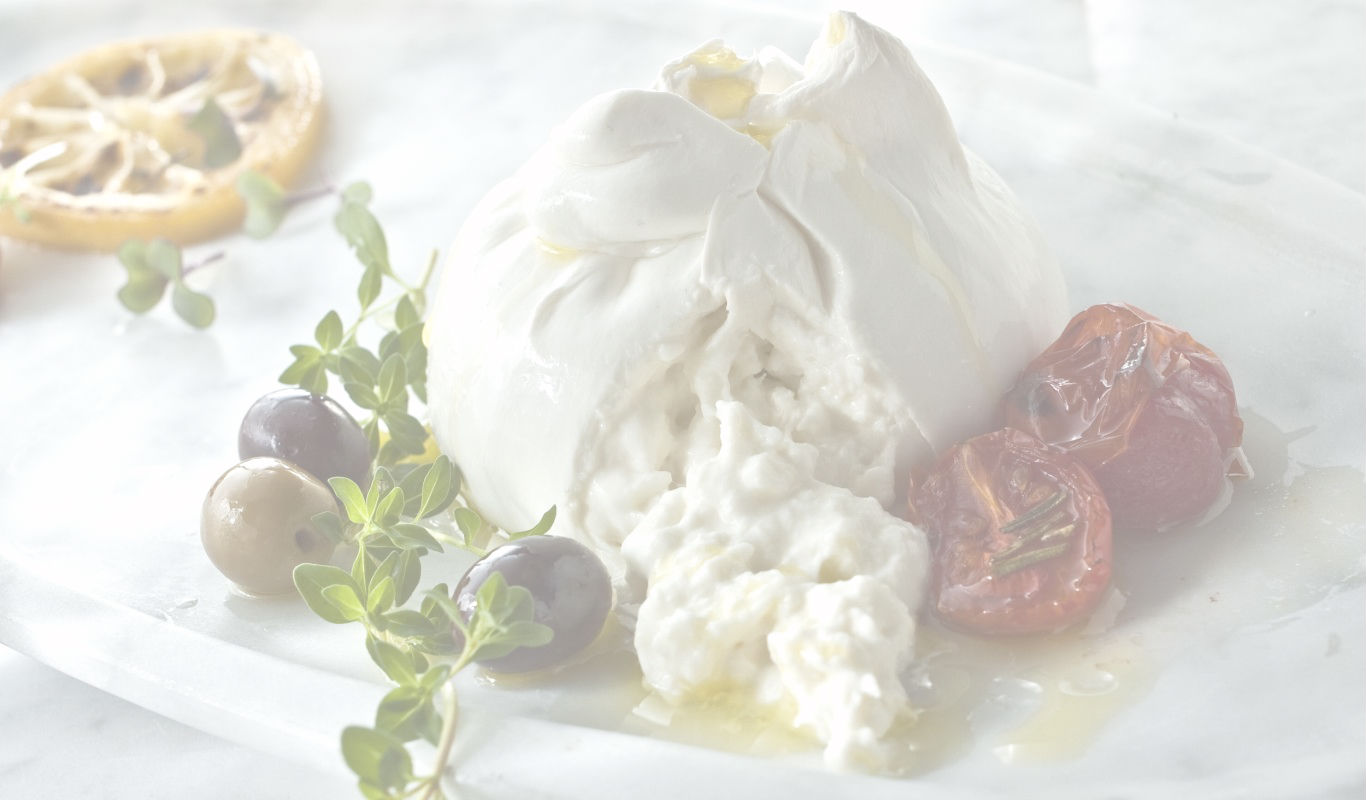 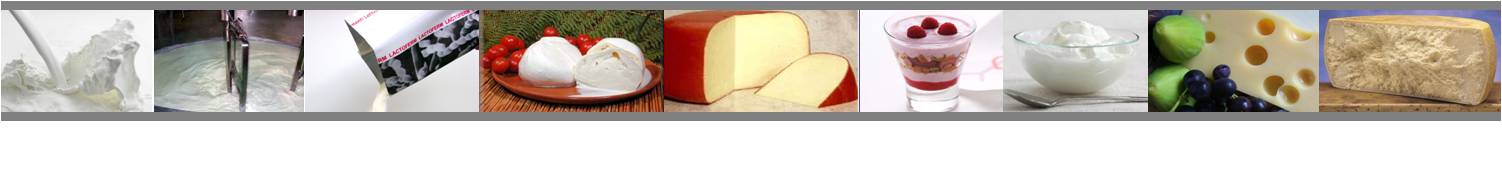 Широкая гамма мезофильных, термофильных 
и аутоктонных культур для производства сыров и творога.
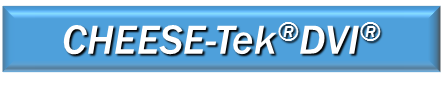 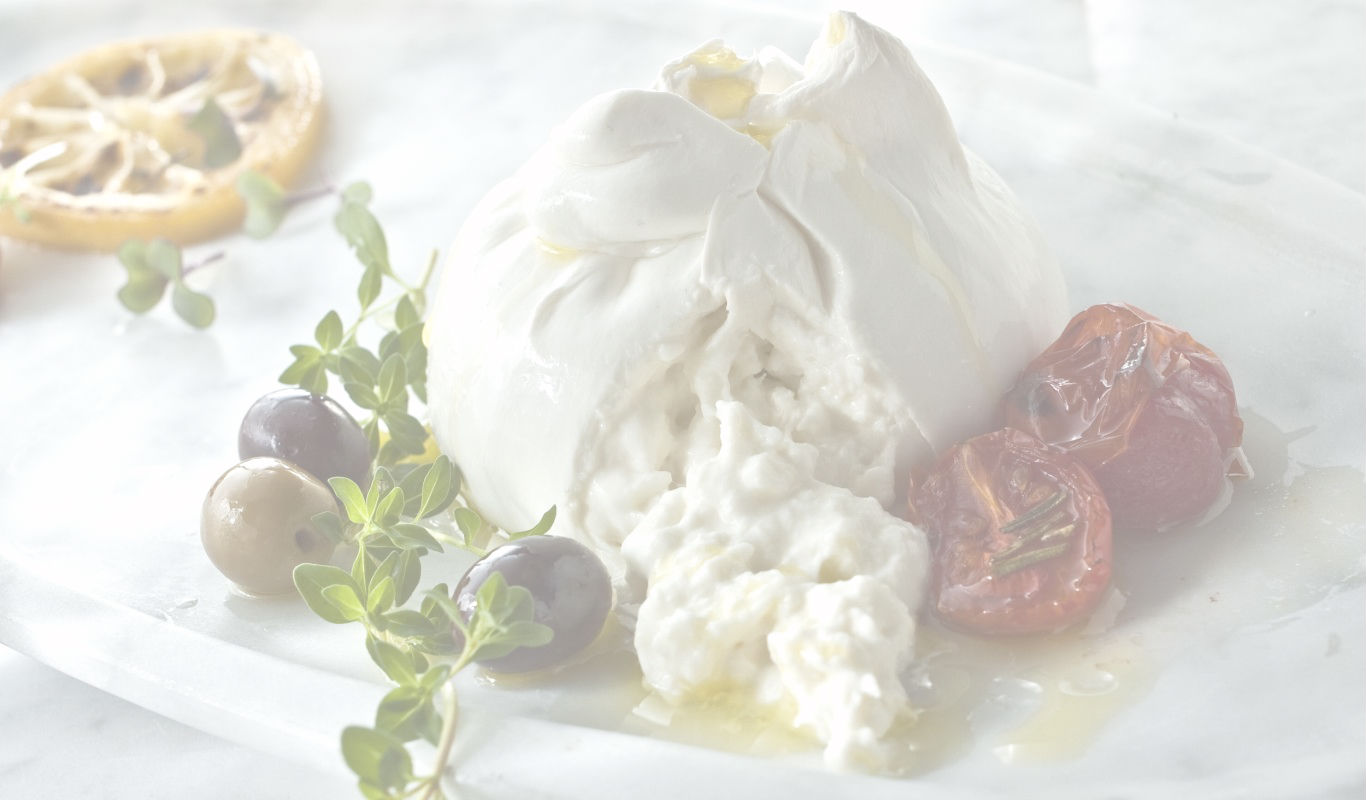 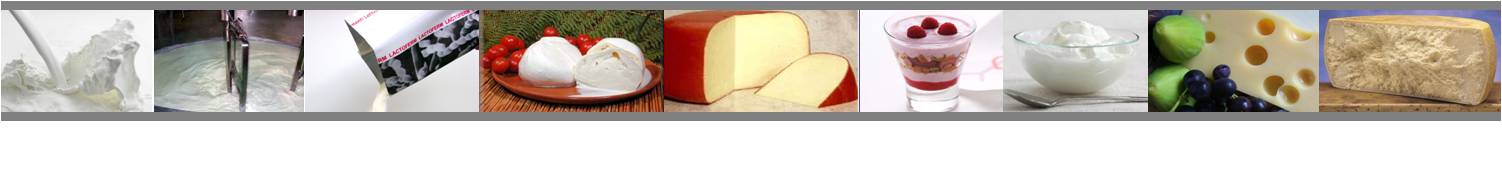 Широкая гамма мезофильных, термофильных 
и аутоктонных культур для производства сыров и творога.
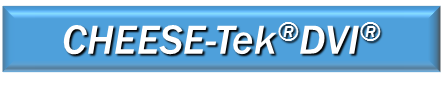 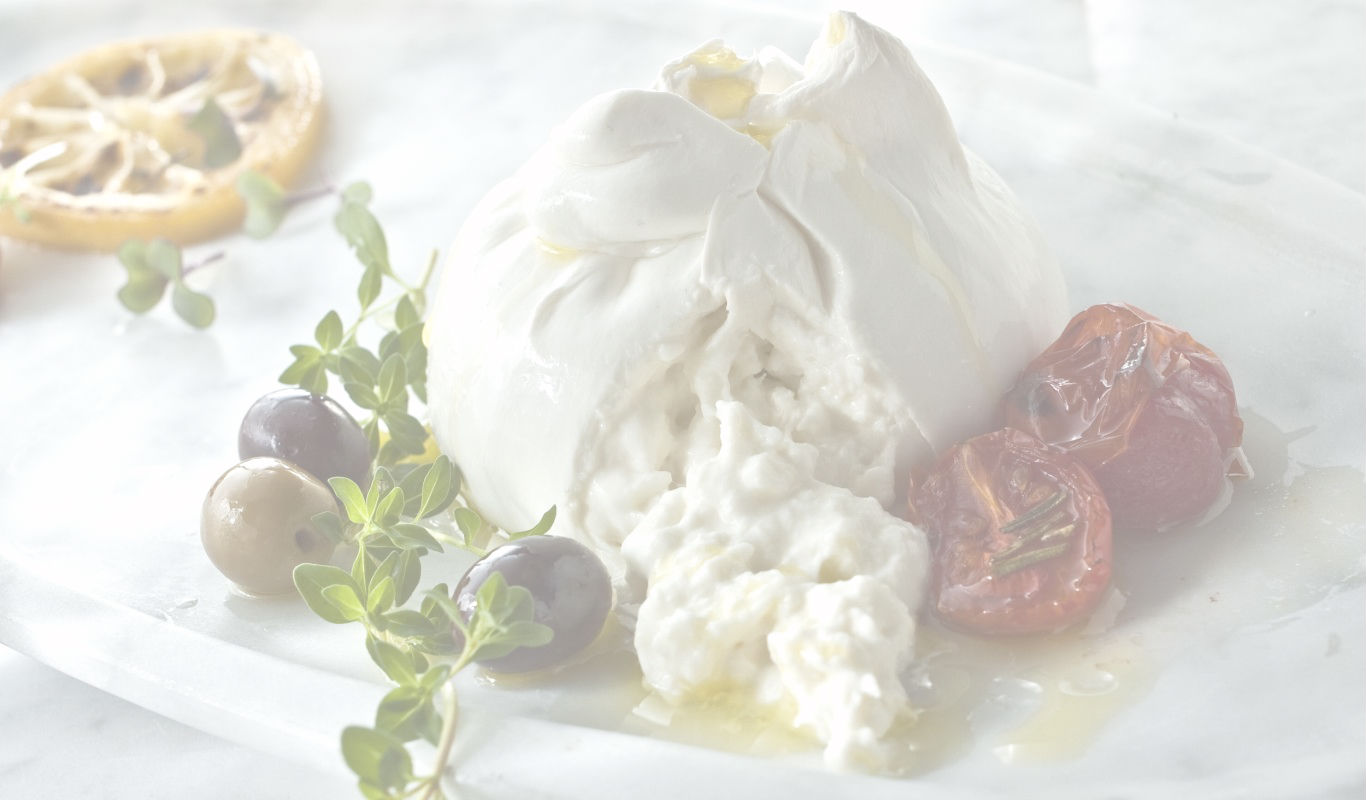 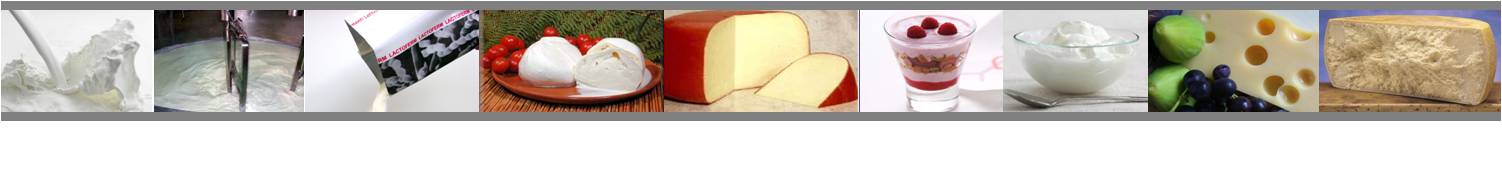 Серии селекционных культур для производства йогуртов и кисломолочной продукции. 
Эти культуры характеризуются постоянным временем 
сквашивания и многообразием характеристик, придающих им вязкость и аромат.
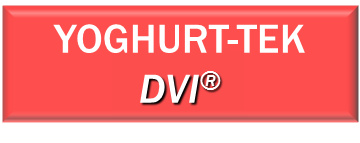 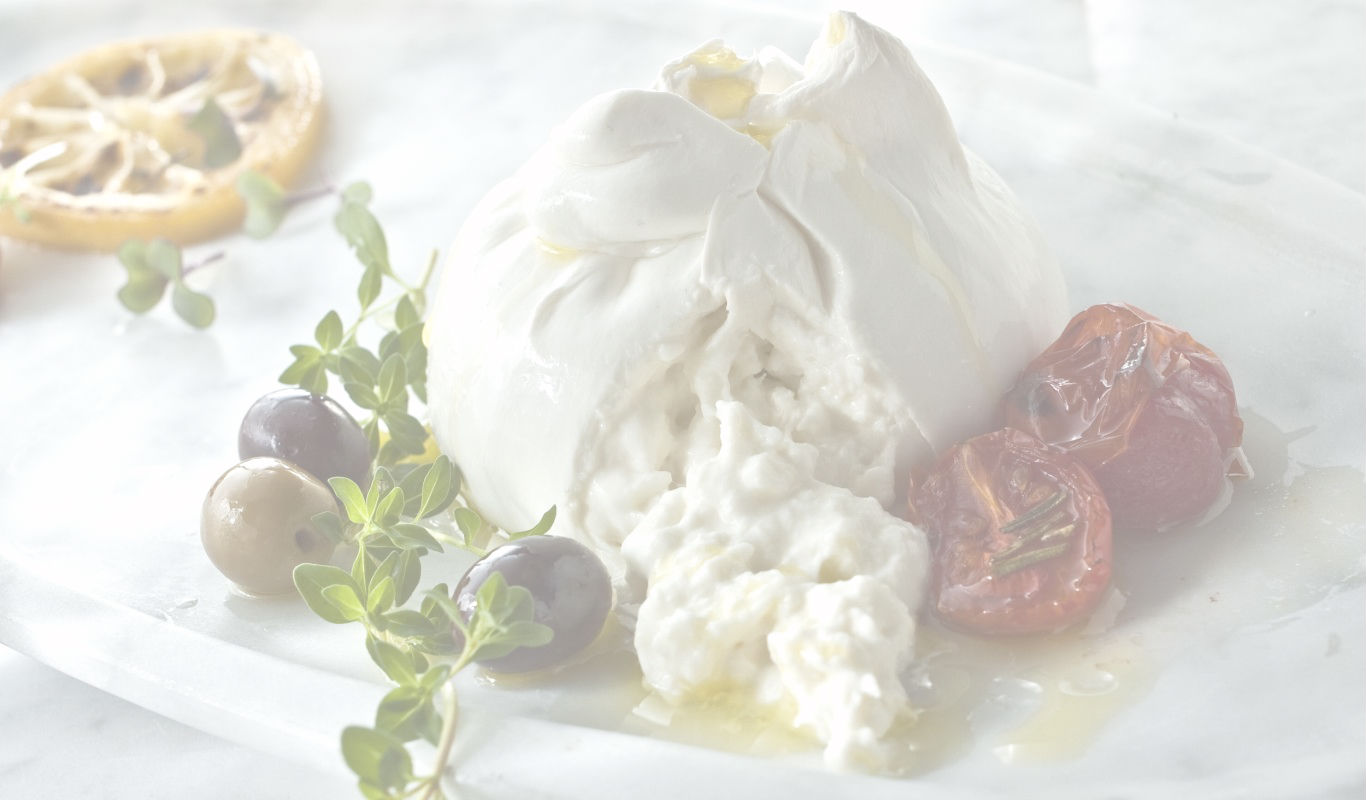 Эта серия подразделяется на три вида. 
Закваски для йогурта, кефира и кисломолочных продуктов.
 Для каждой культуры разработаны ротации, что помогает 
обеспечить непрерывность производства и избежать заражения бактериофагами.

 Термофильные культуры для йогуртов состоят 
из селекционных штаммов, смешанных в определённых пропорциях, 
позволяющих получить желаемые вязкость, 
аромат и низкое постокисление у конечного продукта.
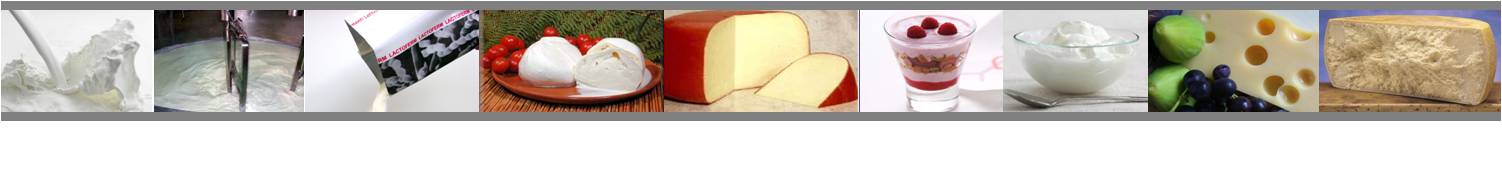 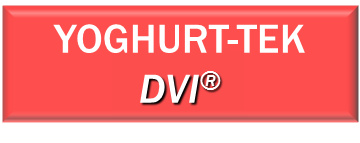 Различие культур по вязкости
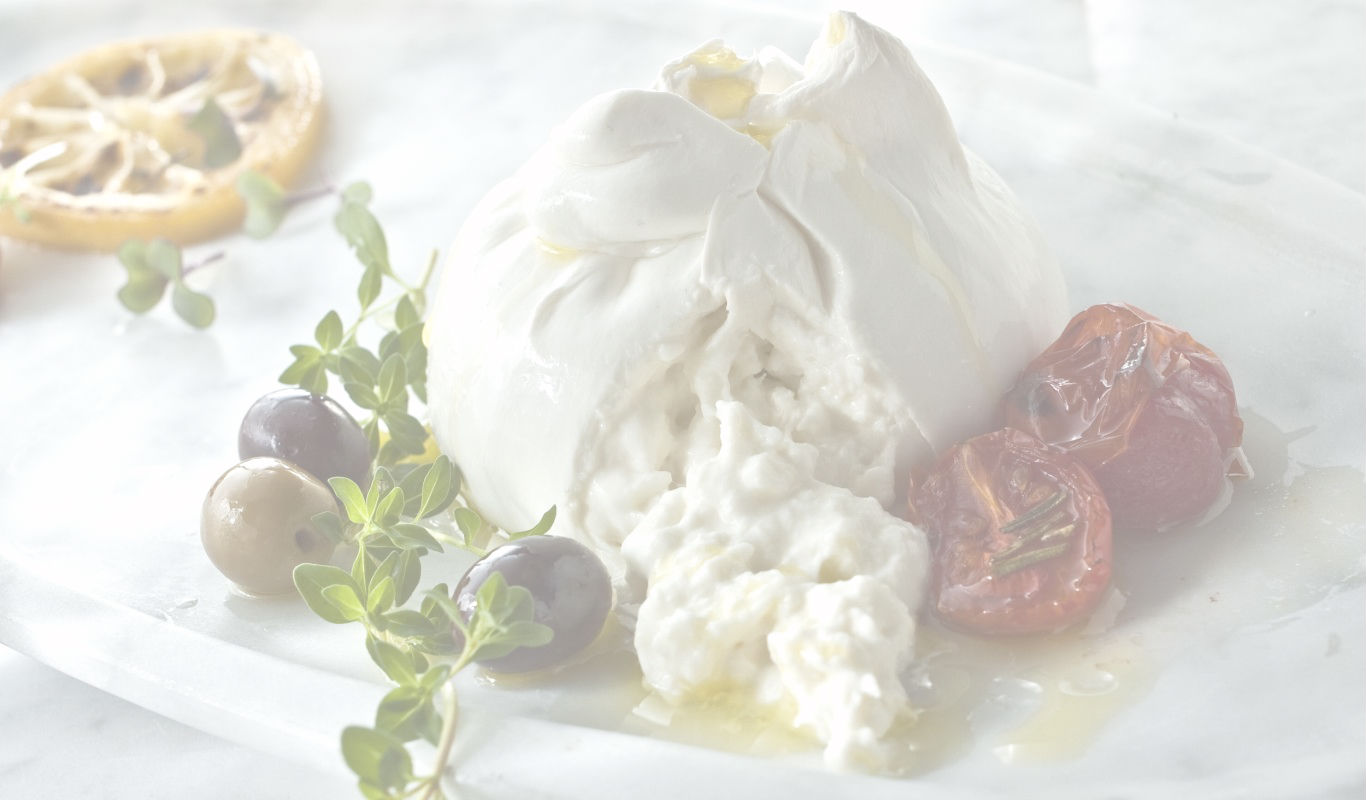 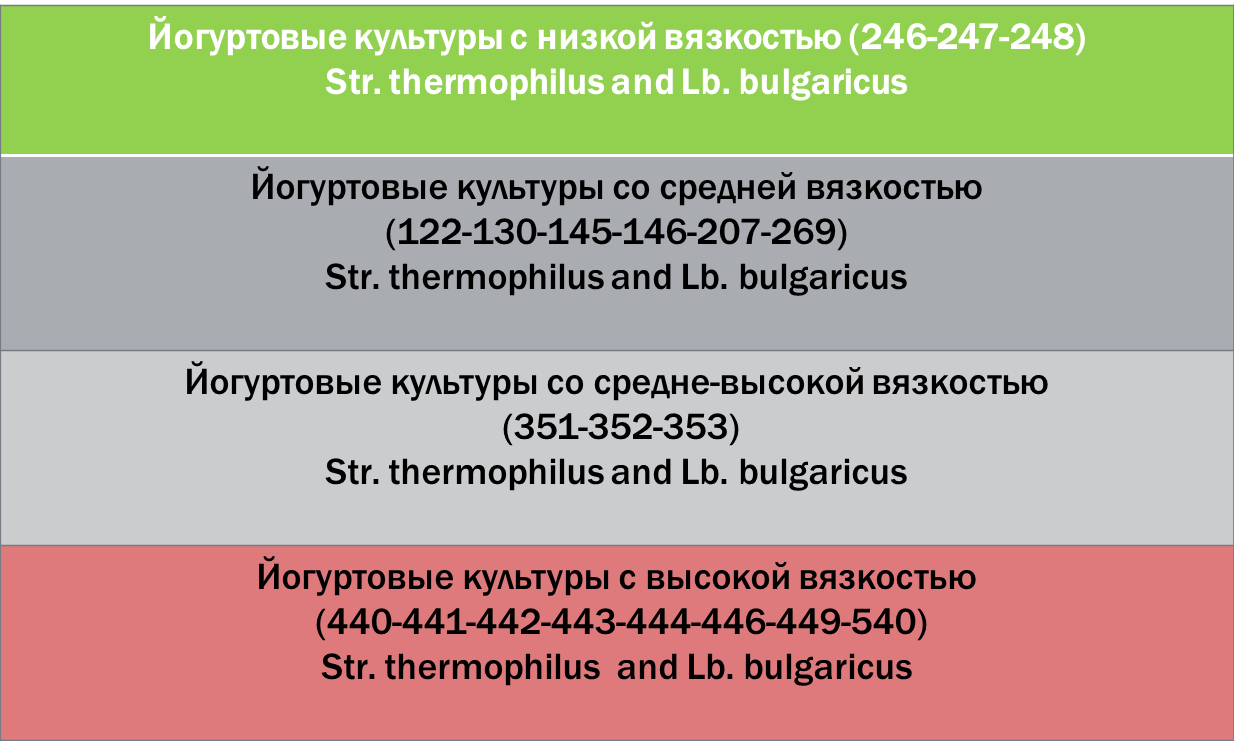 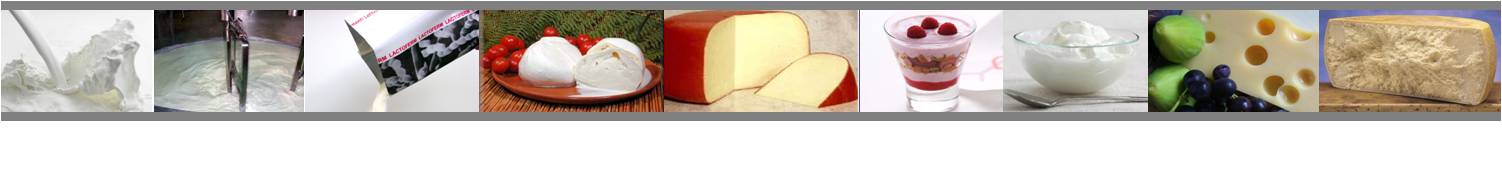 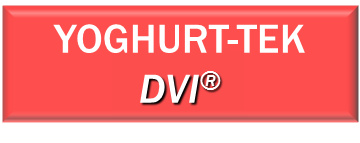 Характеристики серии : вязкость, кислотность, аромат
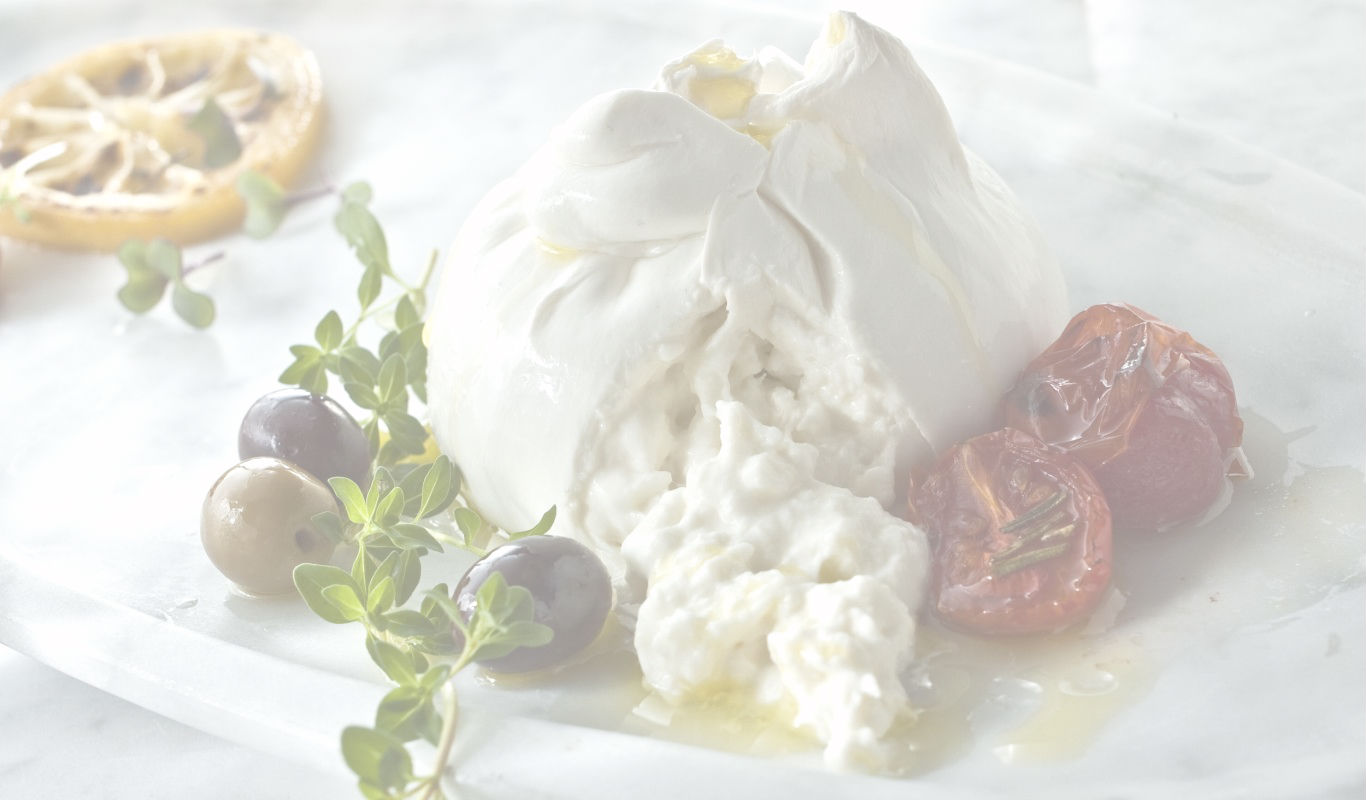 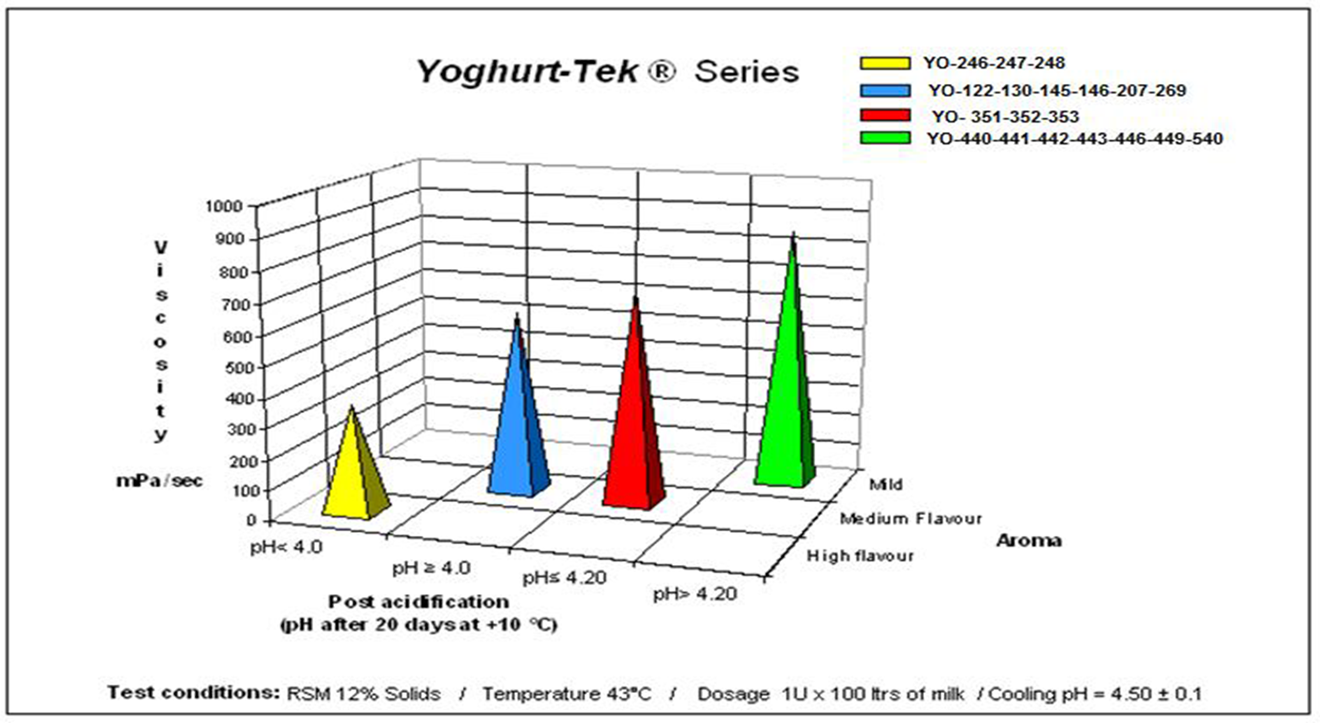 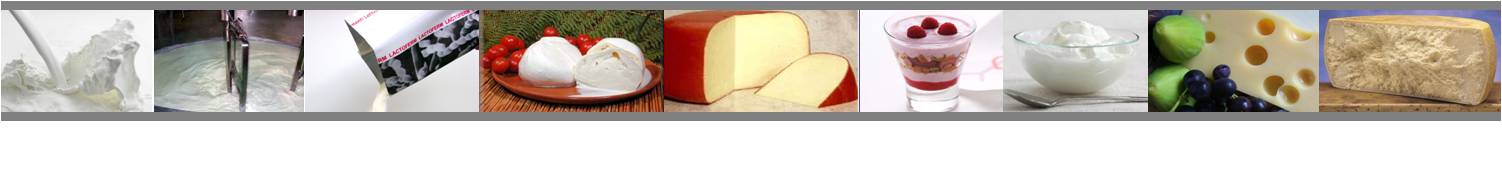 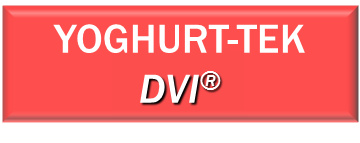 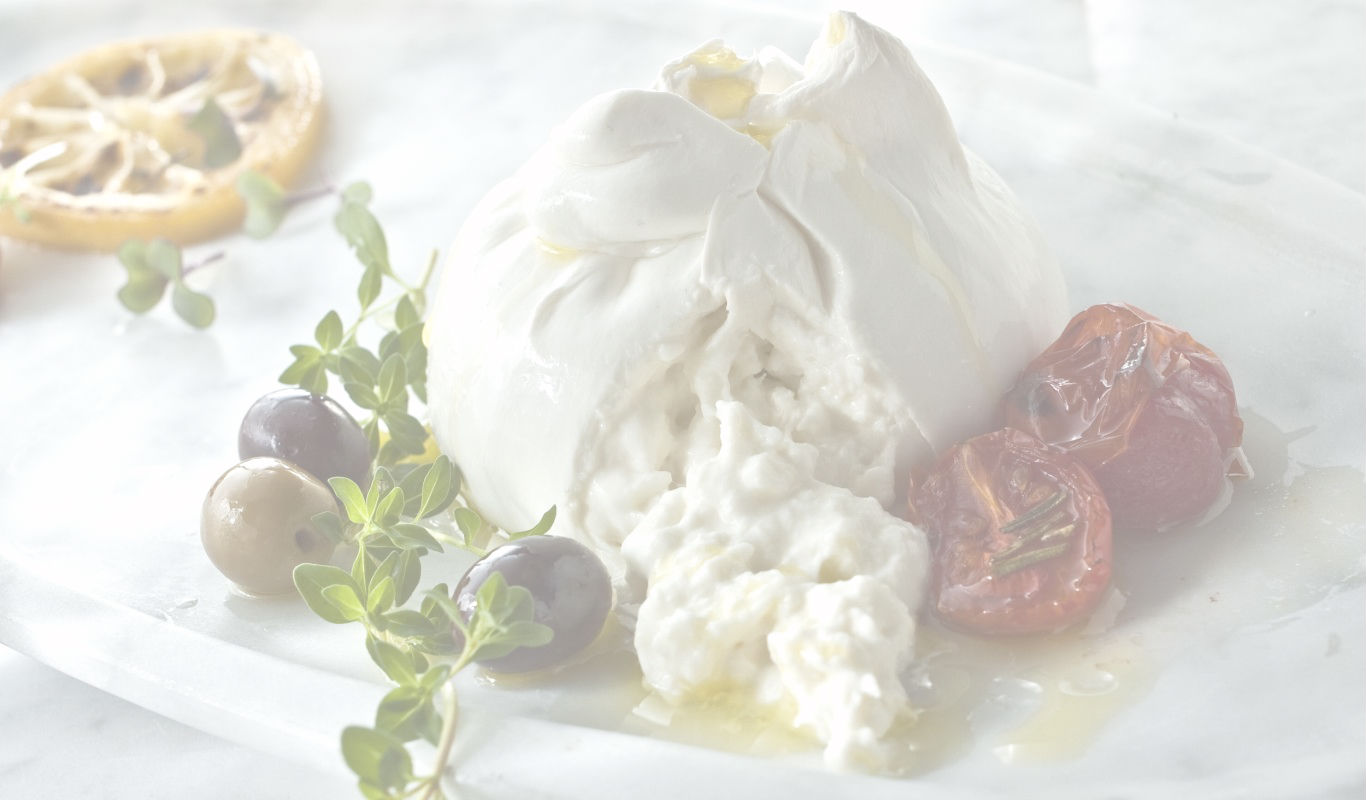 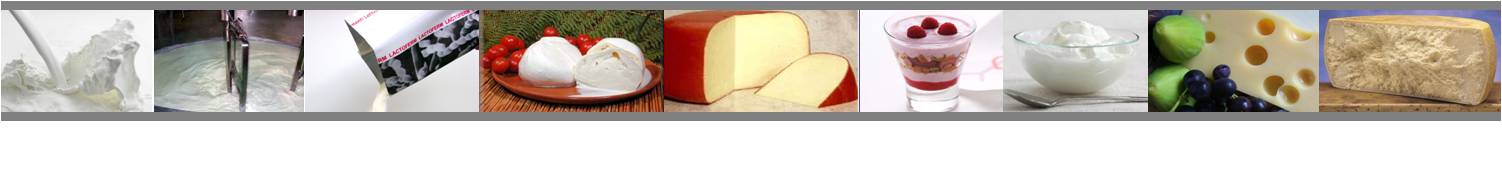 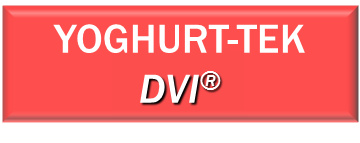 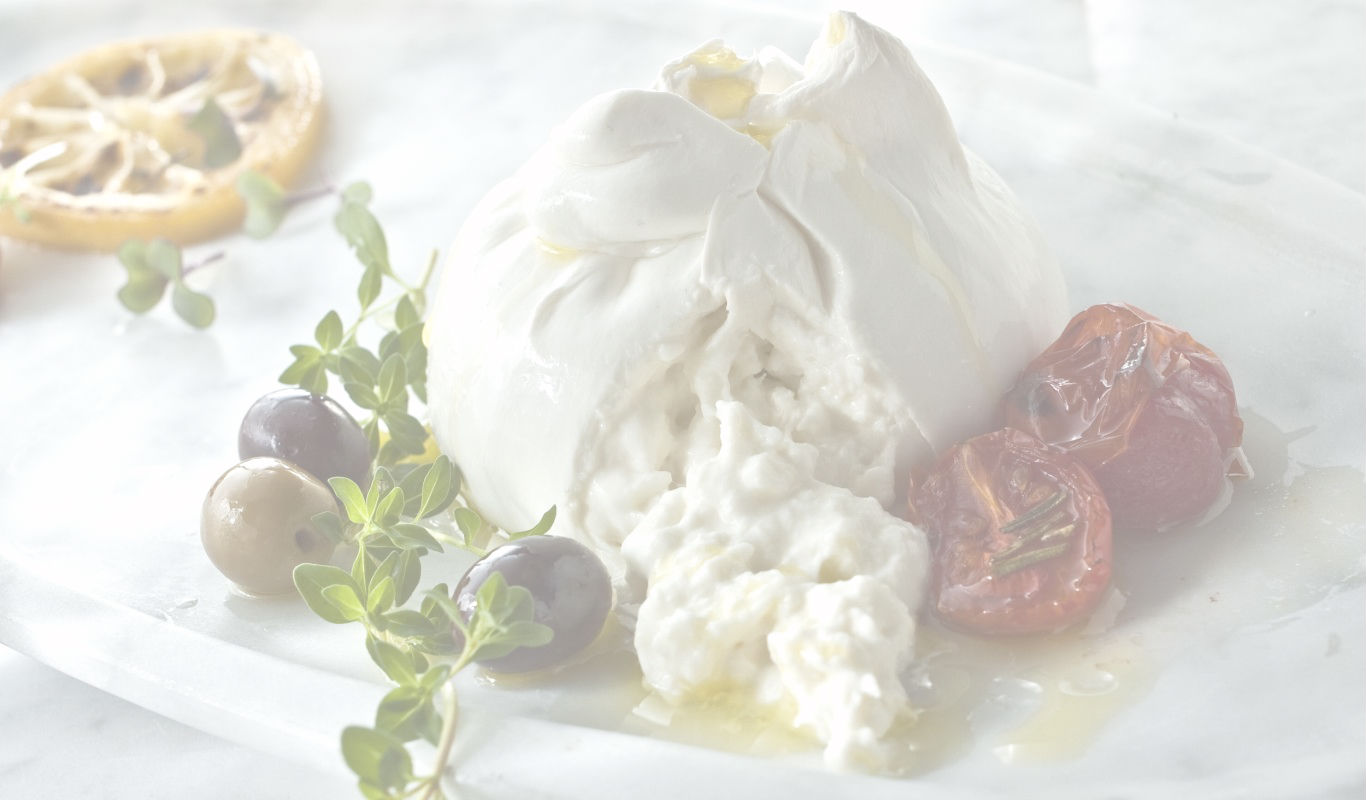 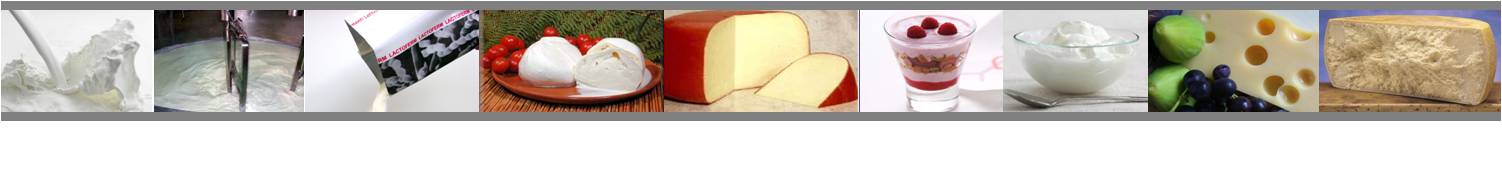 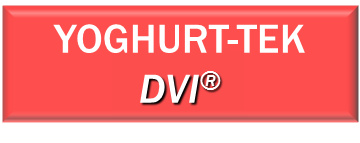 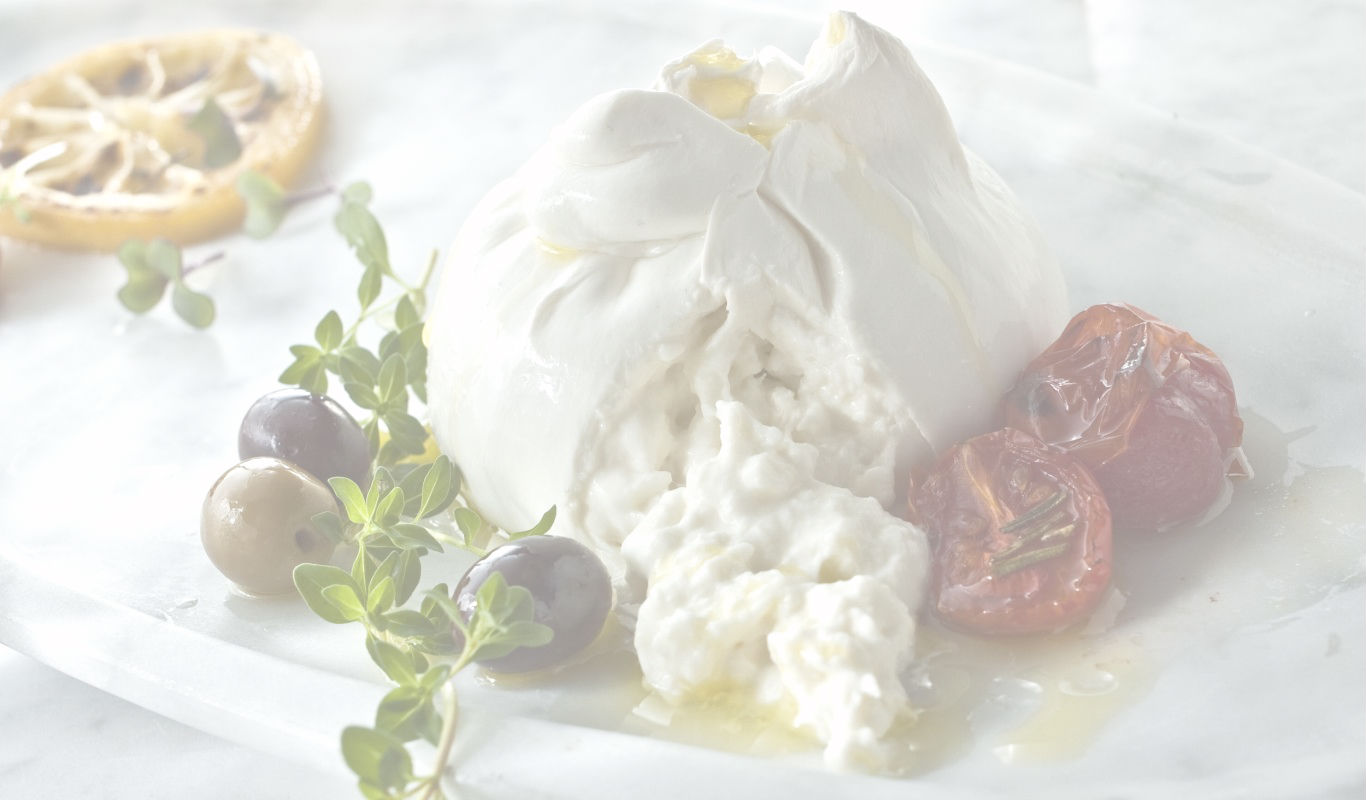 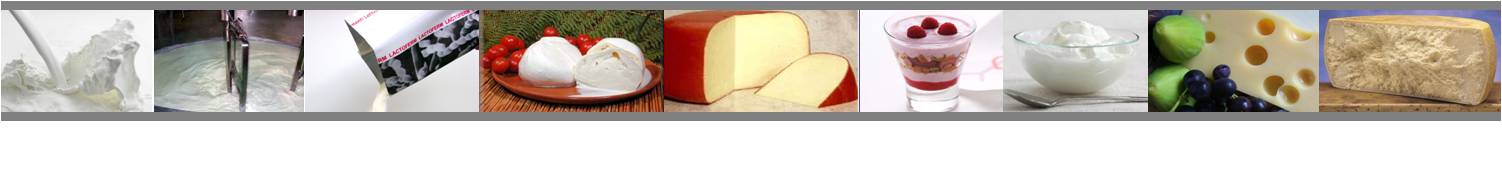 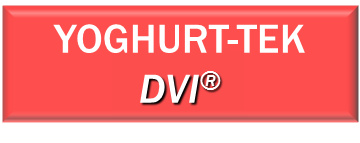 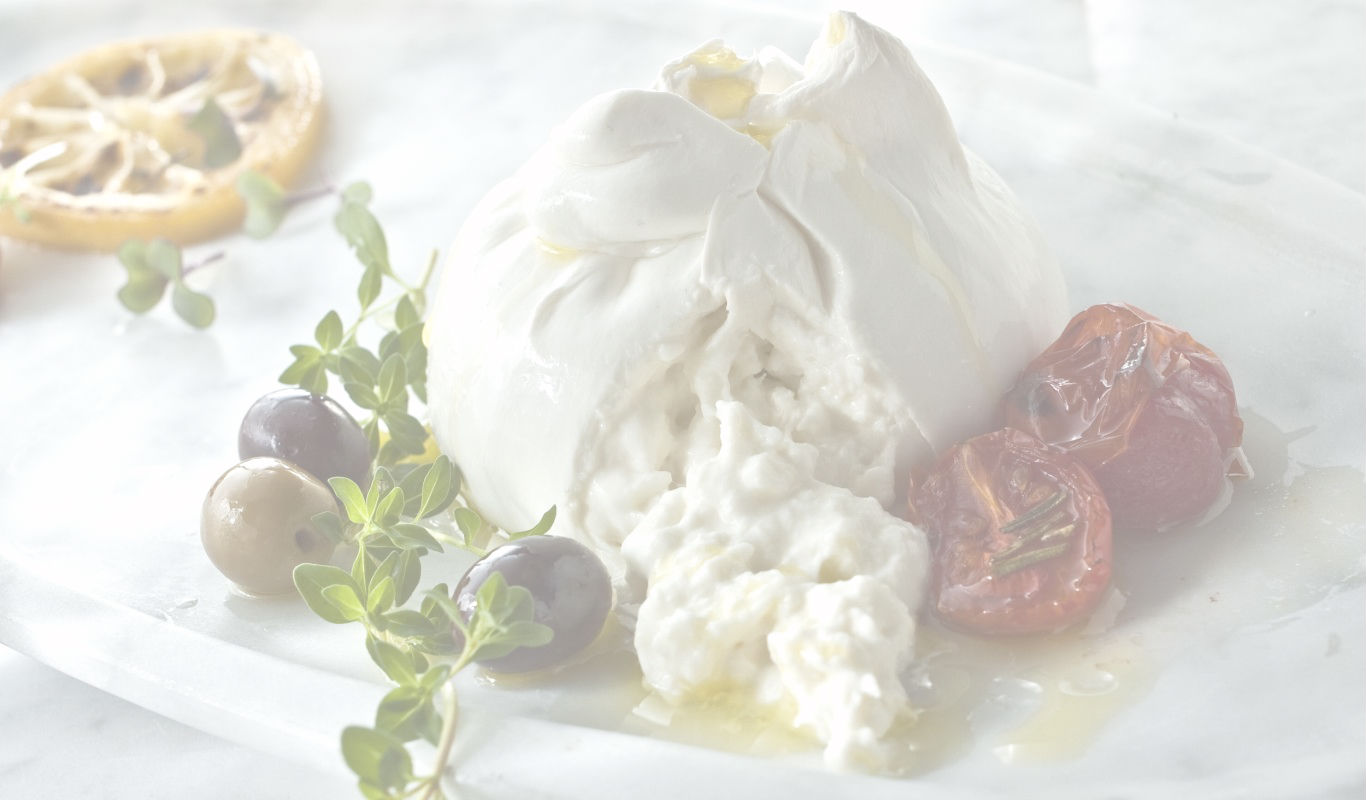 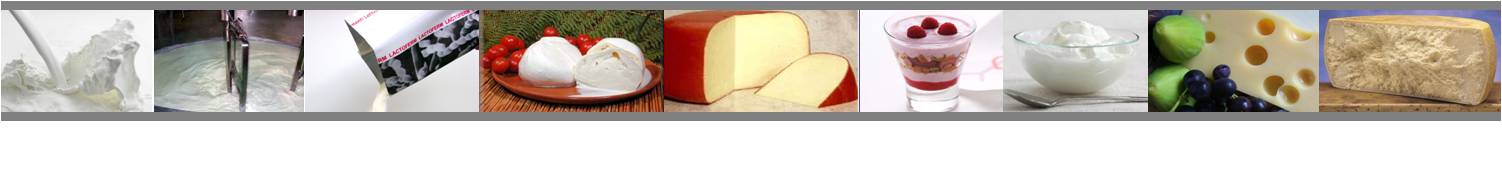 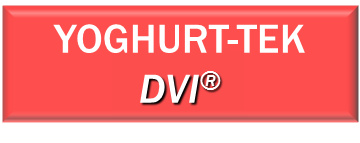 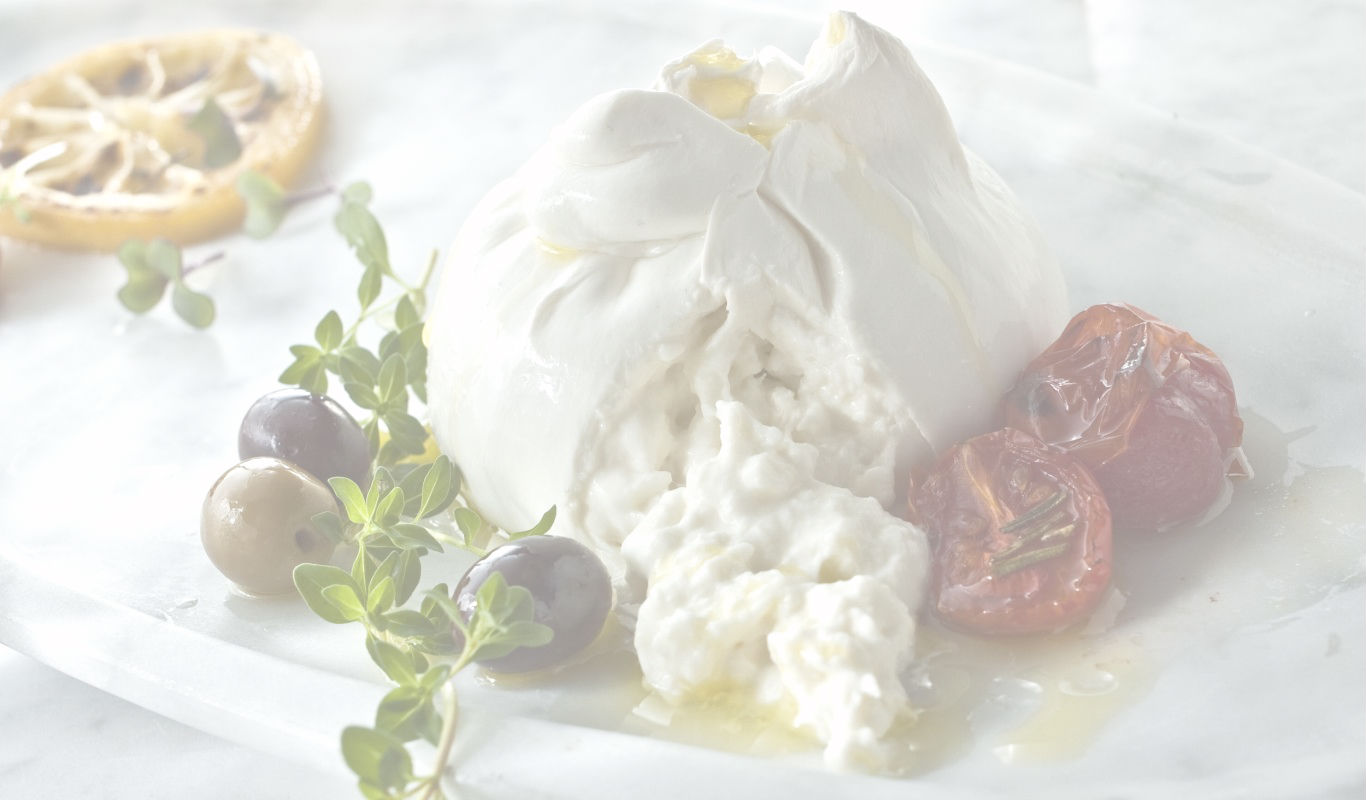 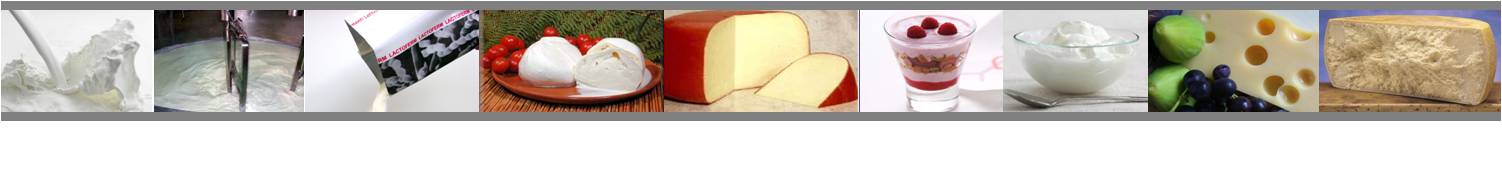 Широкая гамма мезофильных, термофильных 
и аутоктонных культур для производства сыров и творога.
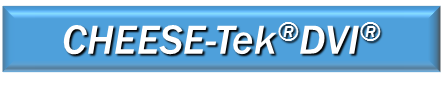 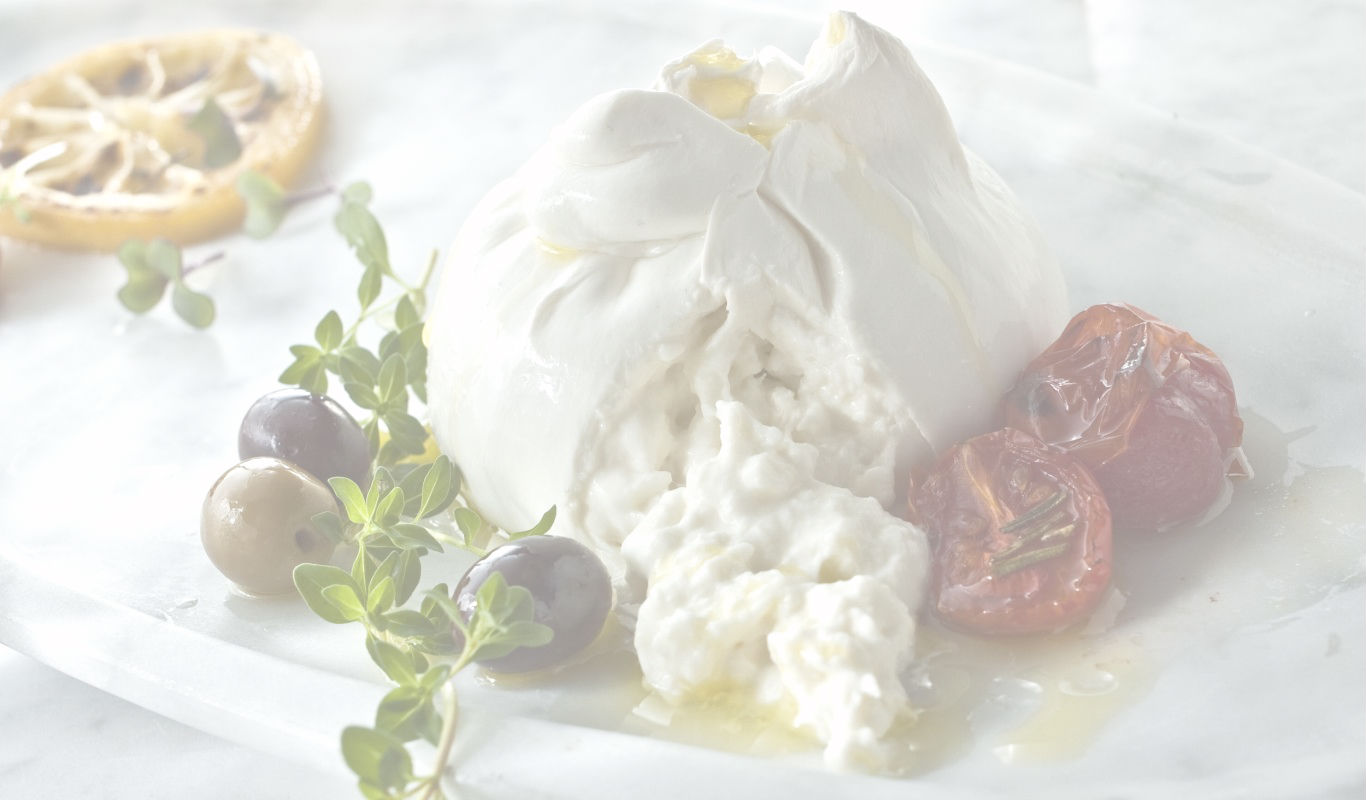 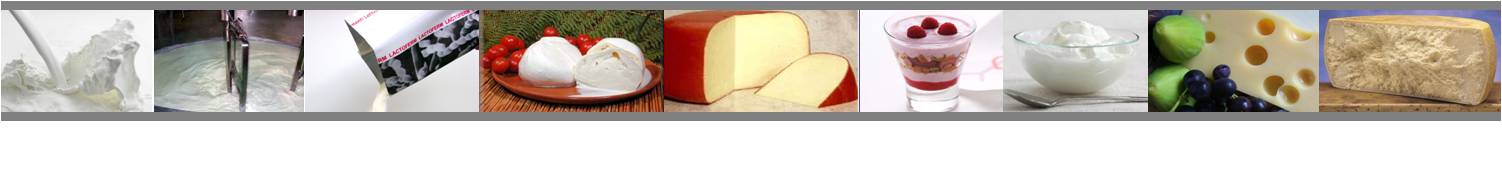 Широкая гамма мезофильных, термофильных 
и аутоктонных культур для производства сыров и творога.
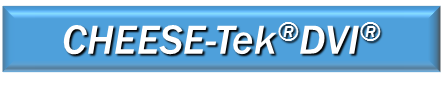 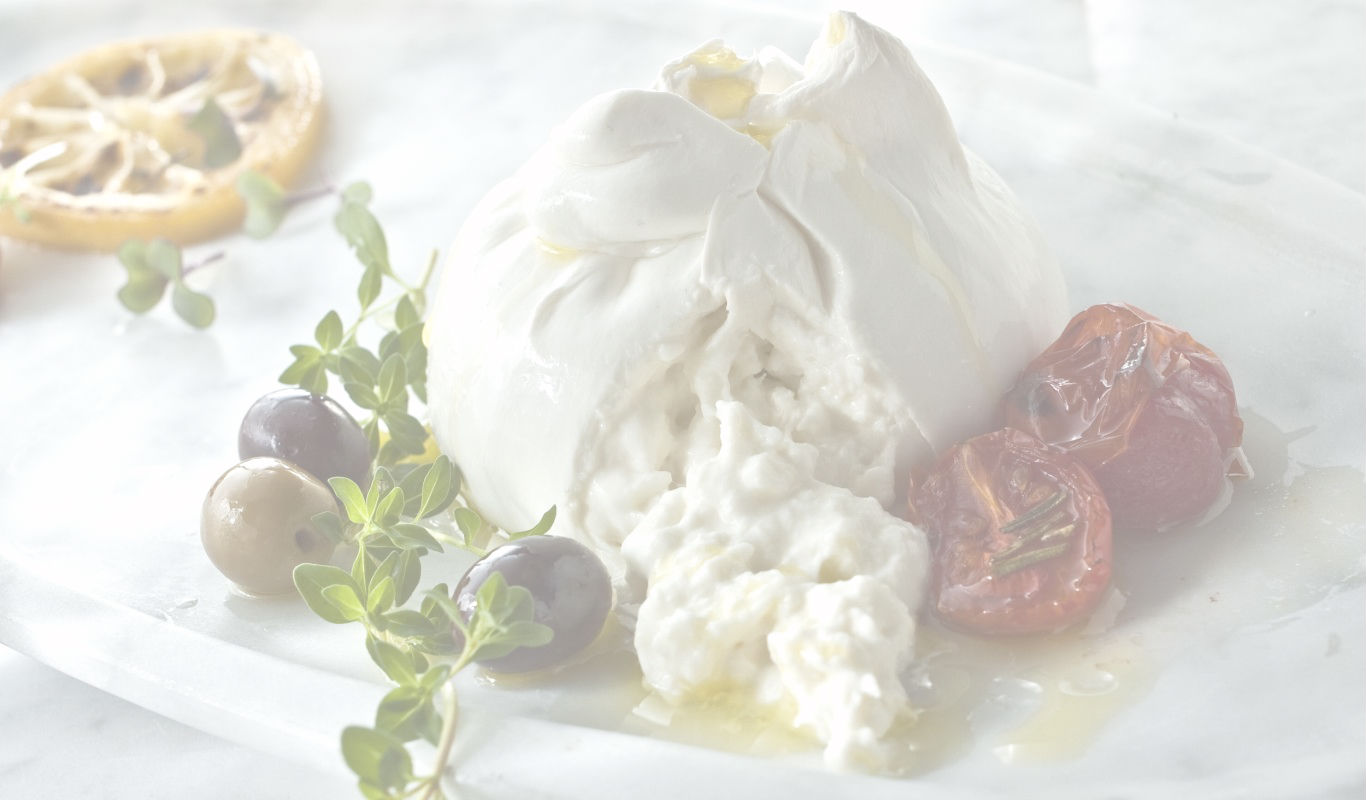 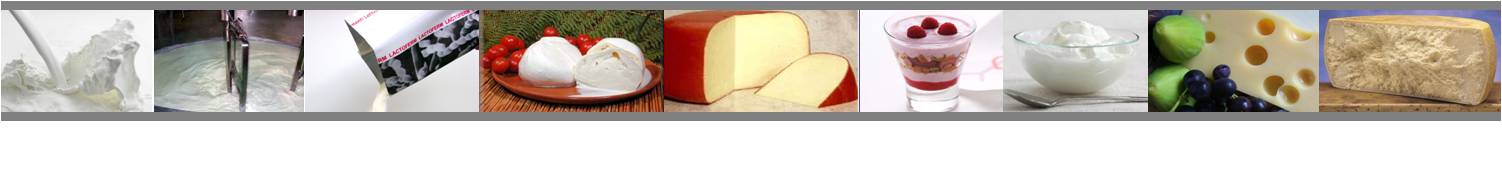 Широкая гамма мезофильных, термофильных 
и аутоктонных культур для производства сыров и творога.
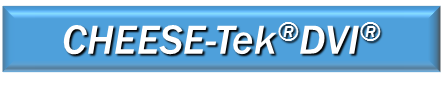 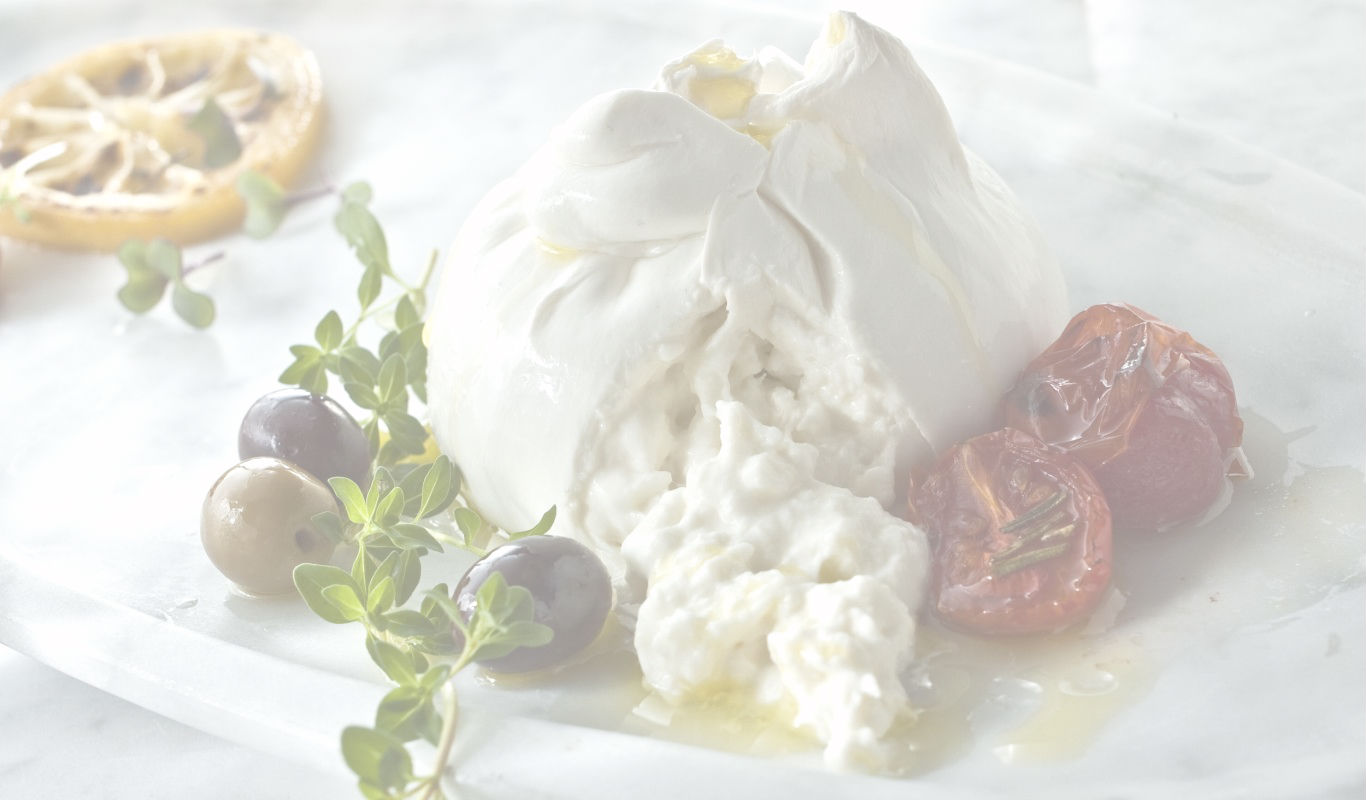 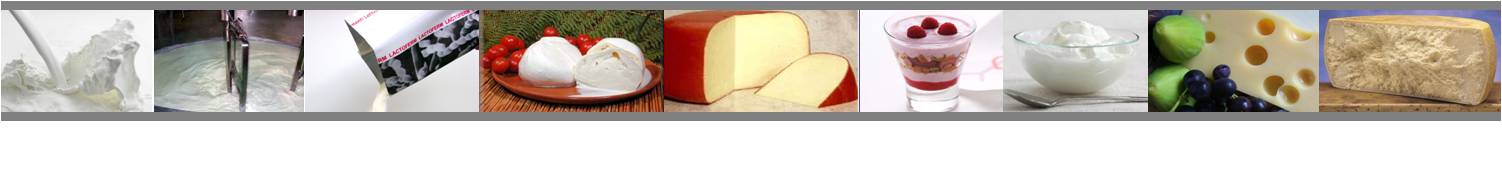 Широкая гамма мезофильных, термофильных 
и аутоктонных культур для производства сыров и творога.
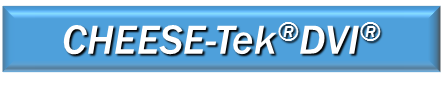 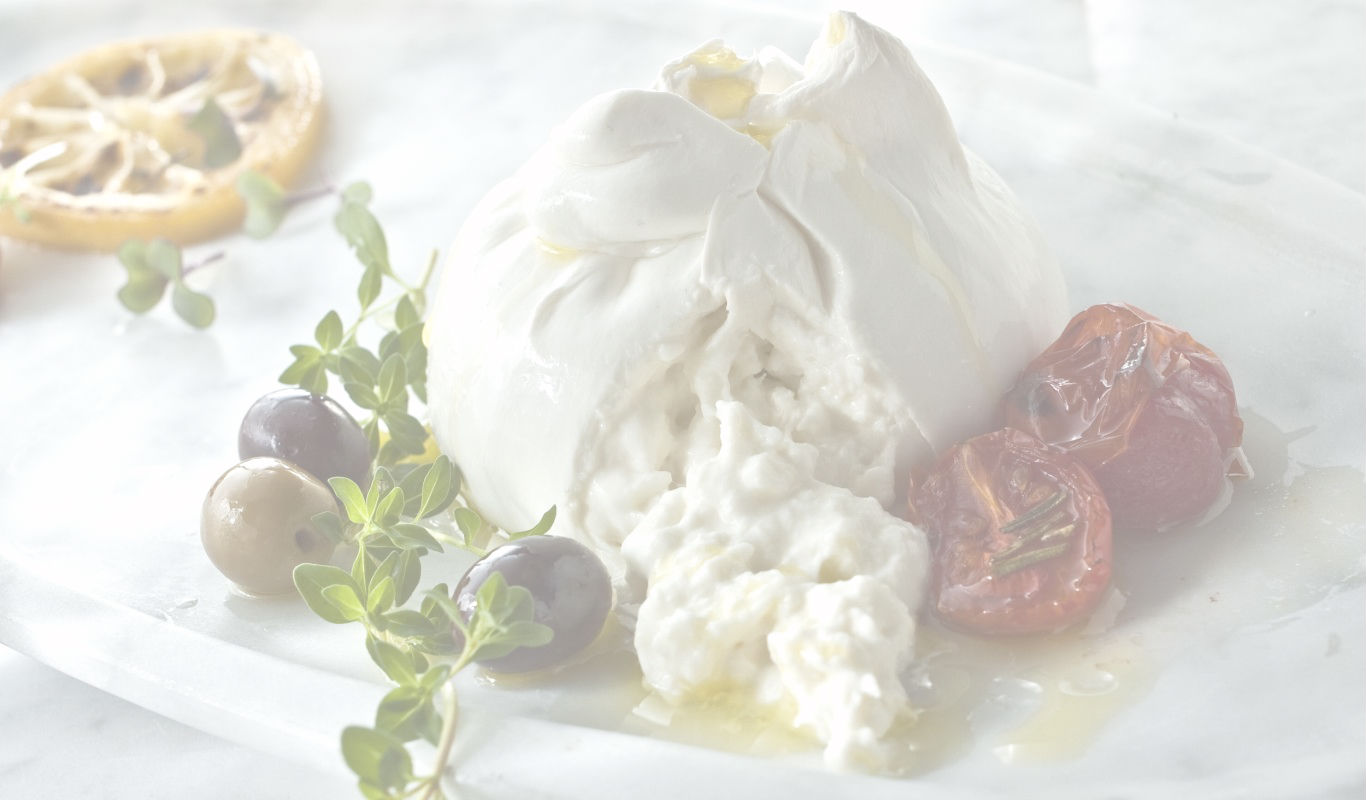 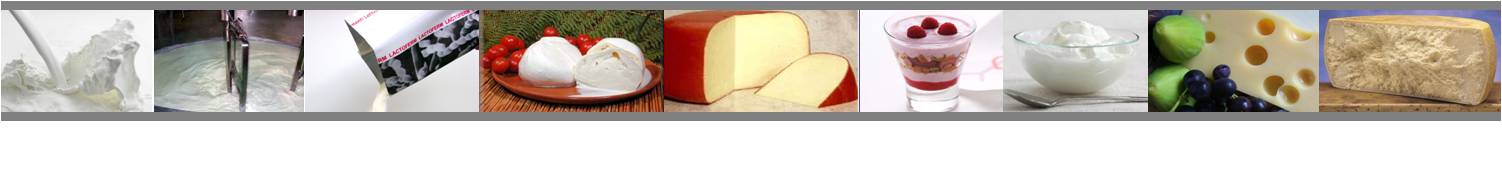 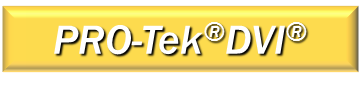 Серия пробиотических и защитных культур
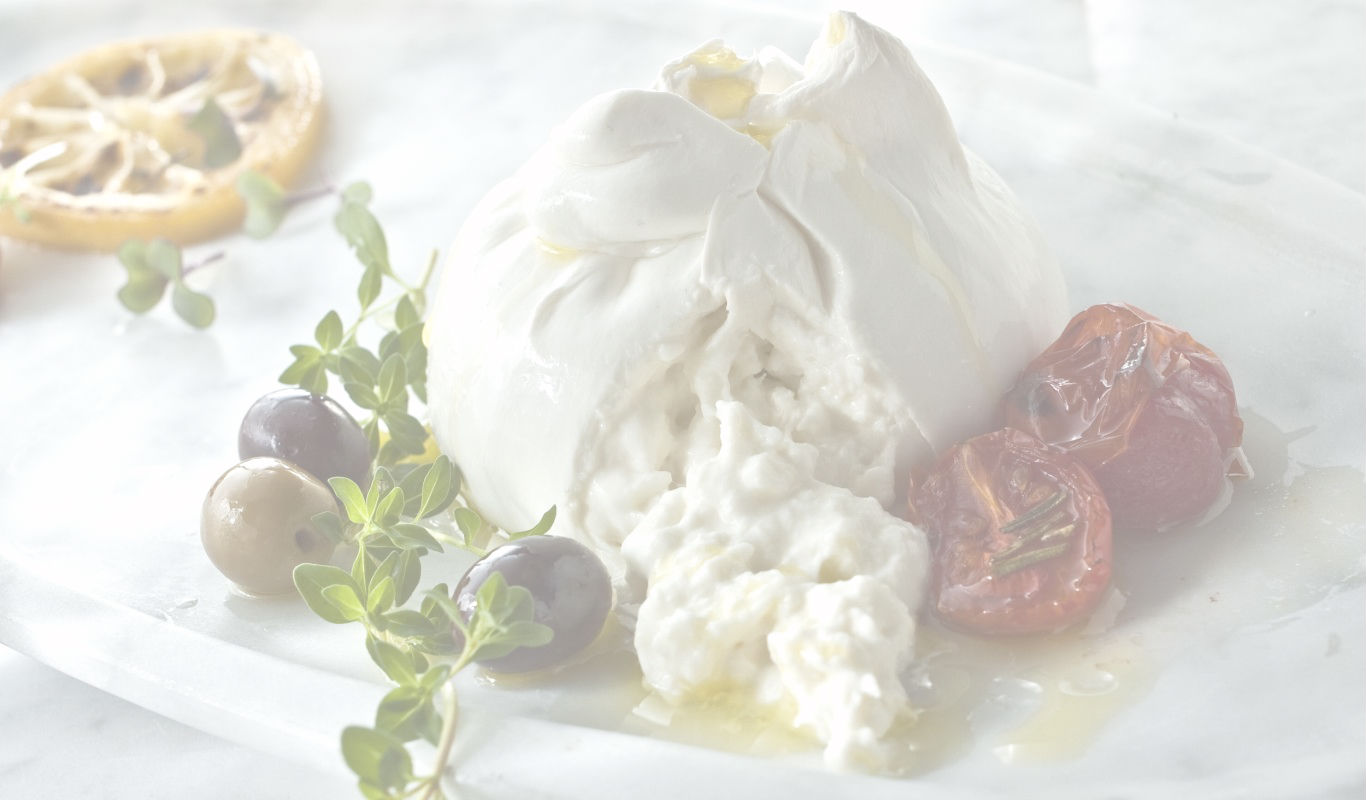 Эта серия Культуры из чистых штаммов пробиотического характера. 
Их можно использовать отдельно или же в смеси 
с другими штаммами при производстве йогуртов, 
кисломолочных продуктов и сыров.

Защитные культуры применяются  для предотвращения 
порчи продукта при нестабильных температур хранения и перевозки, 
сохраняя органолептические свойства продукта до конца срока годности
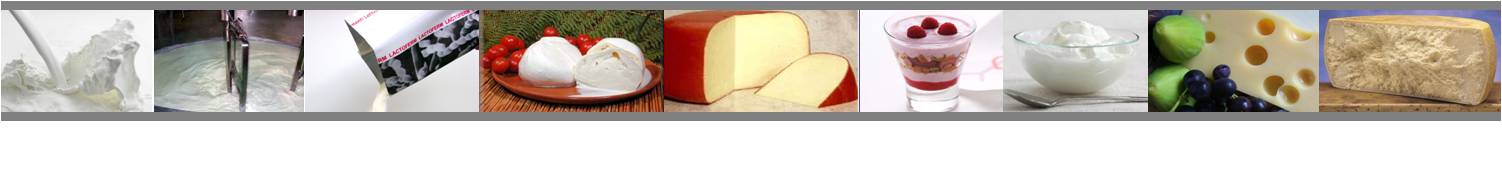 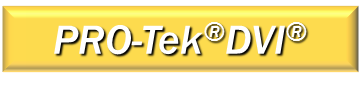 Серия пробиотических и защитных культур
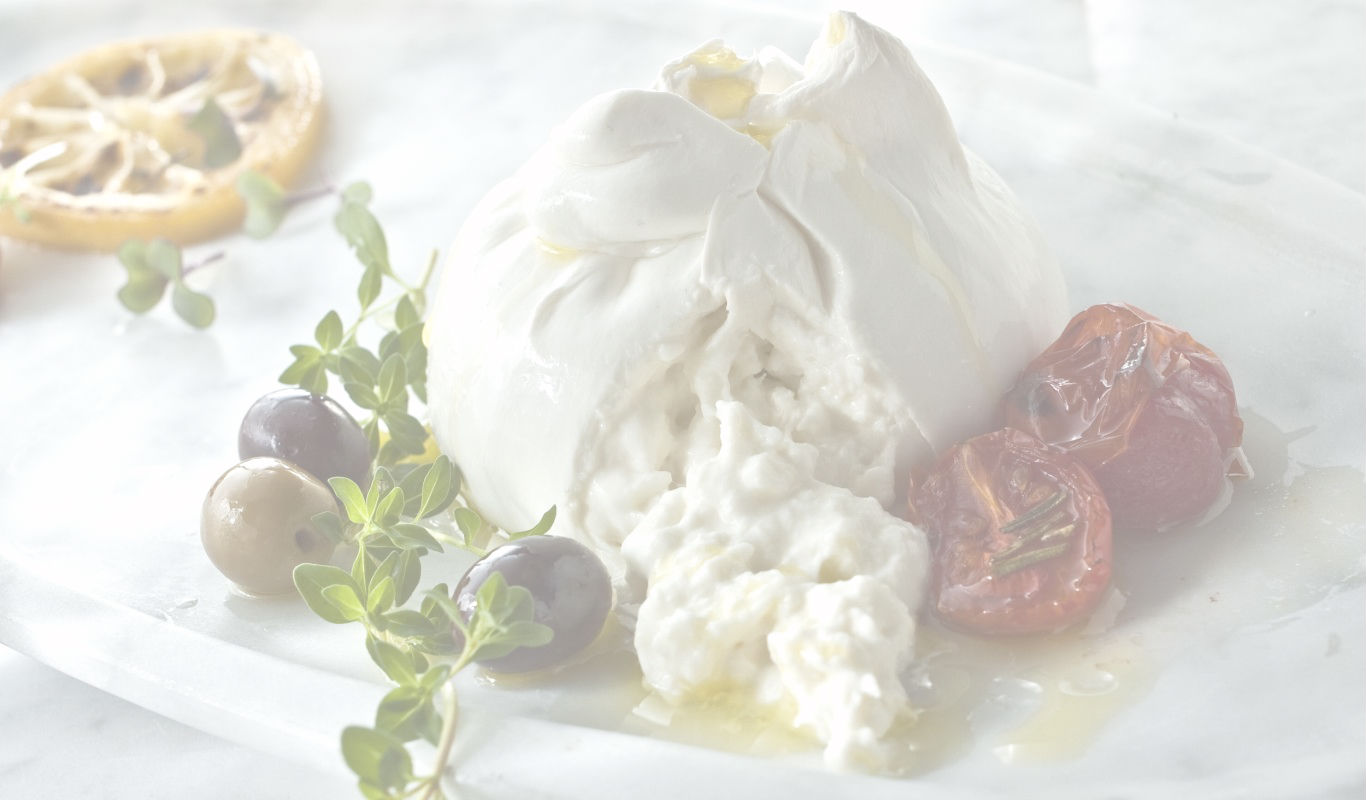 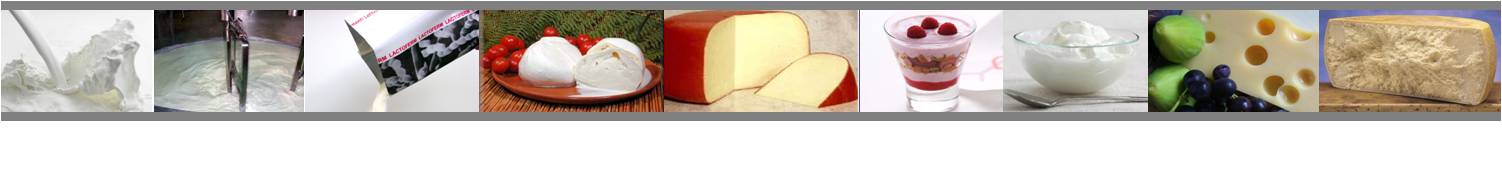 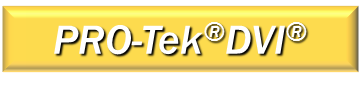 Серия пробиотических и защитных культур
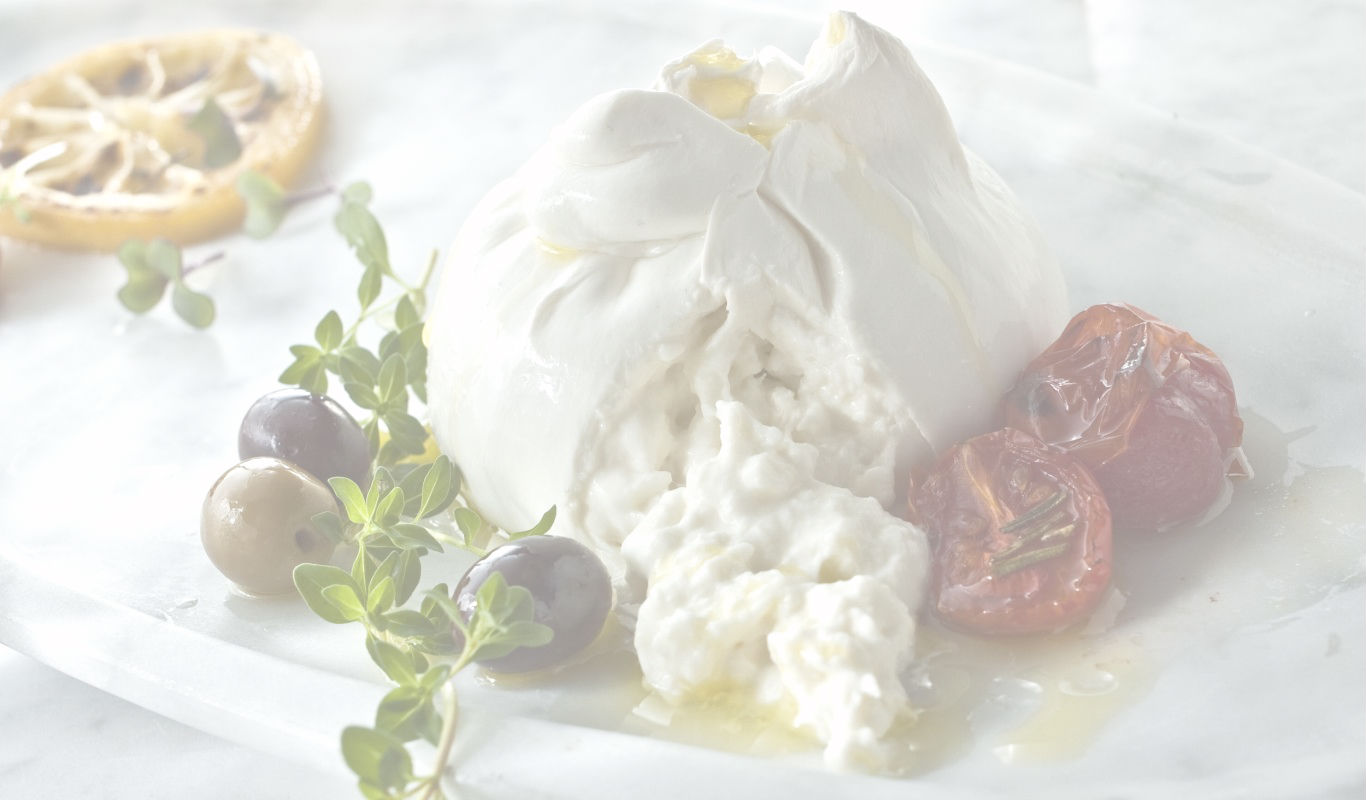 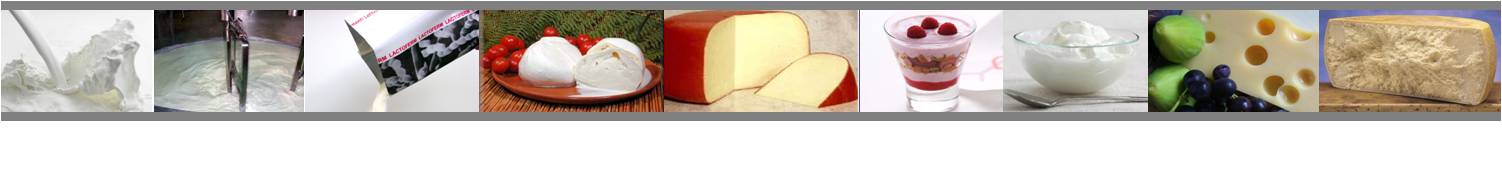 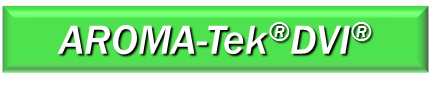 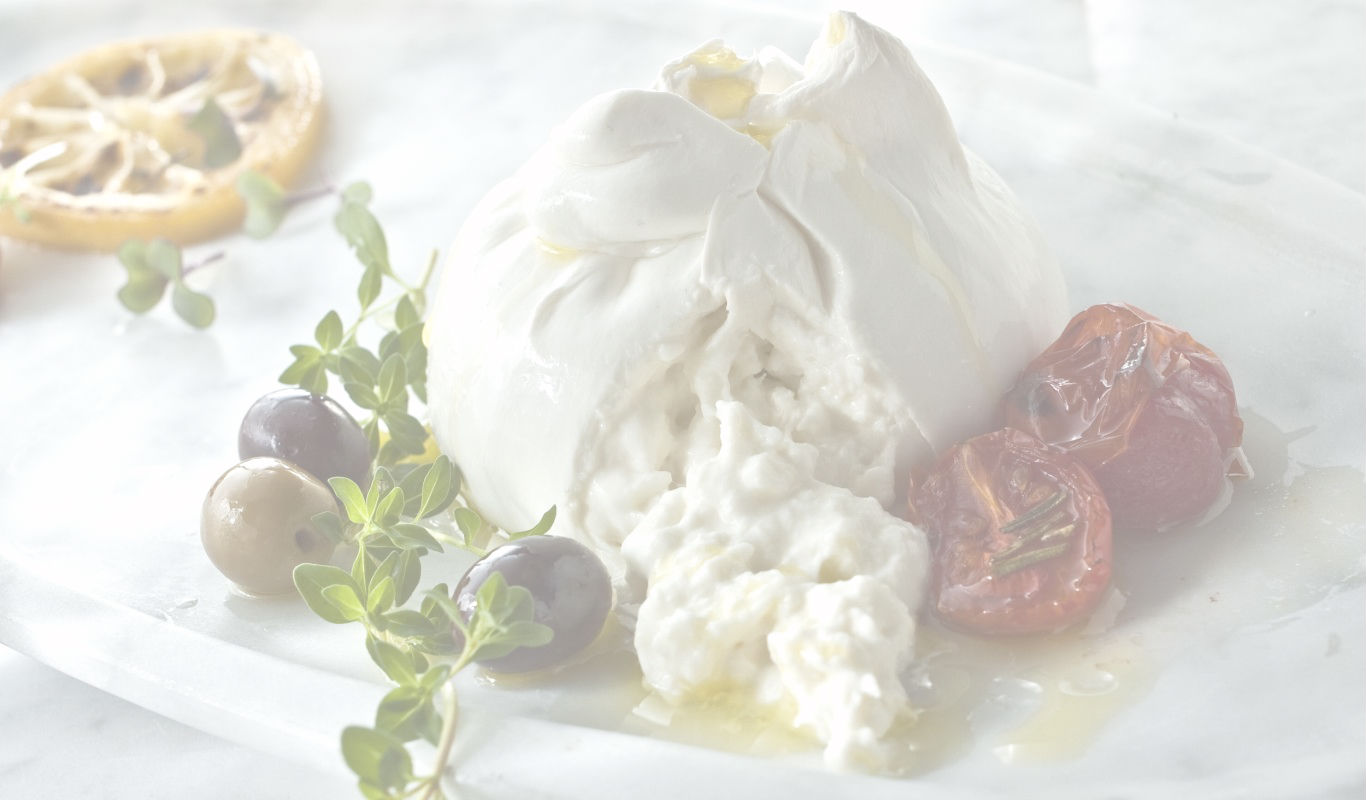 Серия культур, отвечающих за образование 
ароматических свойств и рисунка сыров. 

Их можно использовать в совокупности со штаммами серии «Cheese-Tek»® 
Культуры формируют профиль вкуса сыров, 
полностью раскрывают аромат сыра во время созревания 
и образуют развитый рисунок
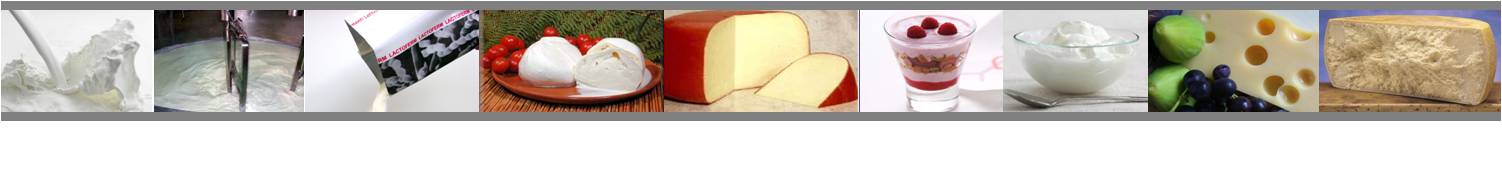 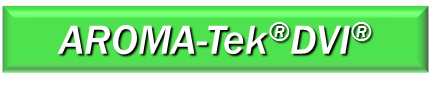 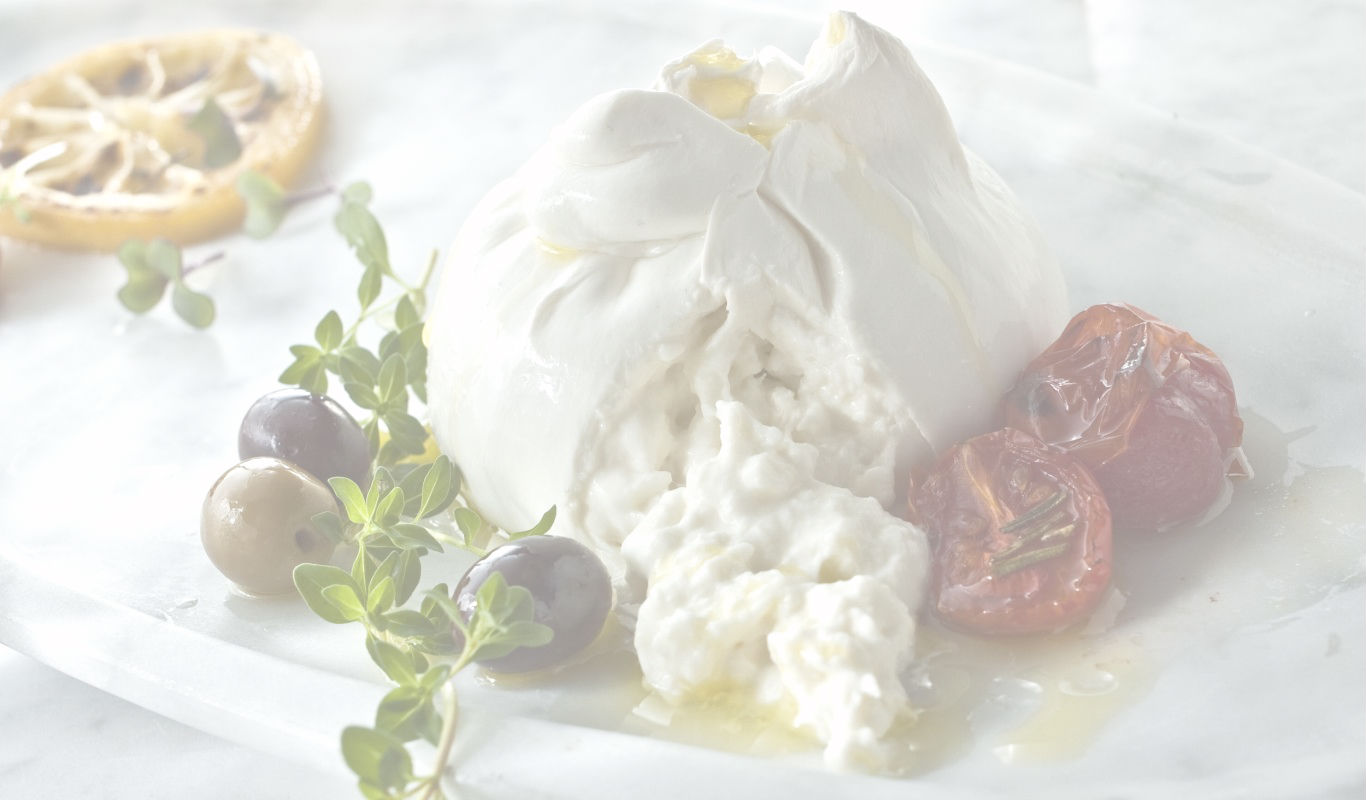 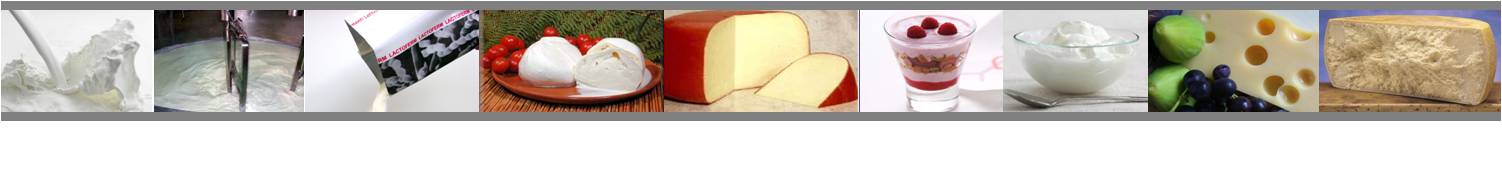 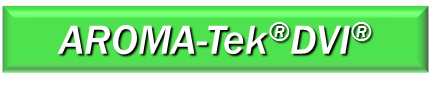 График параметров, позволяющий подобрать 
аромат и желаемые характеристики структуры сыра
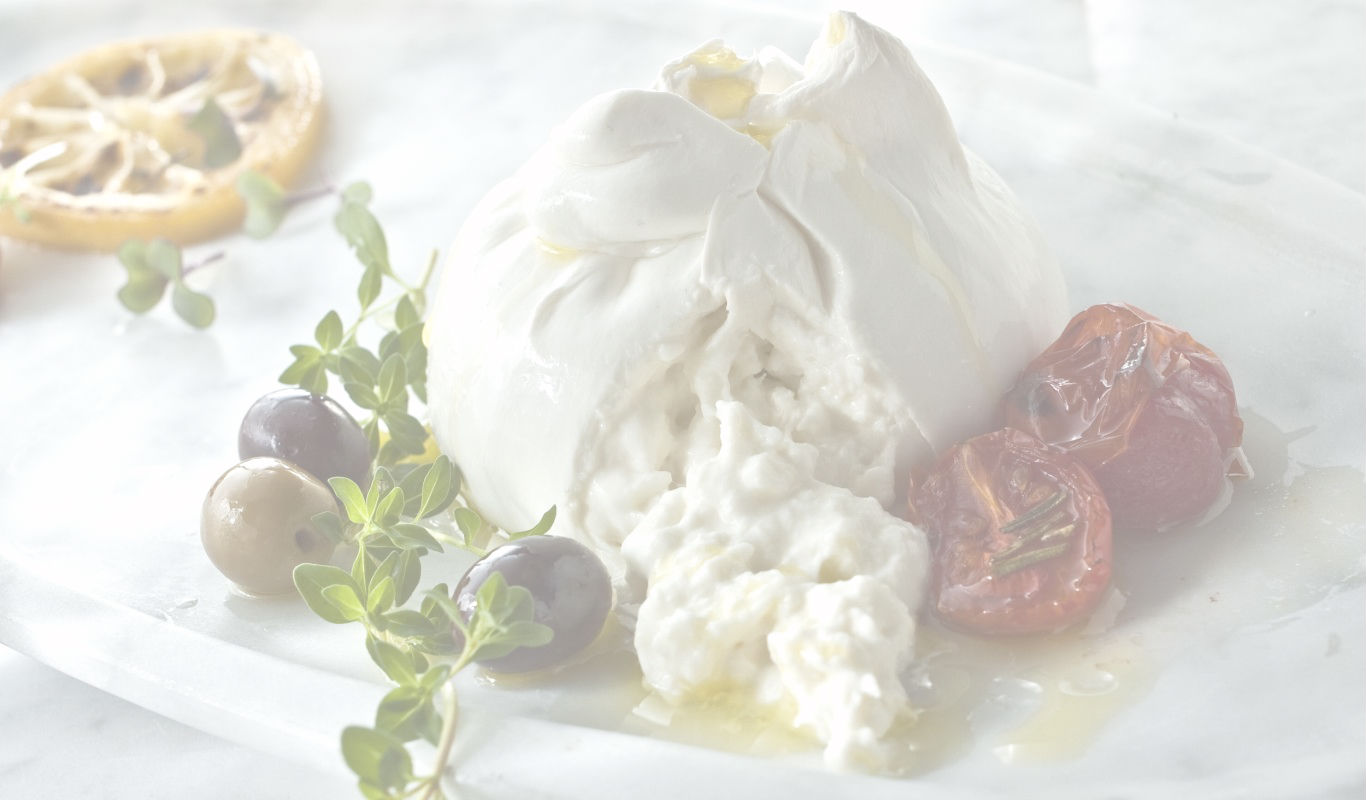 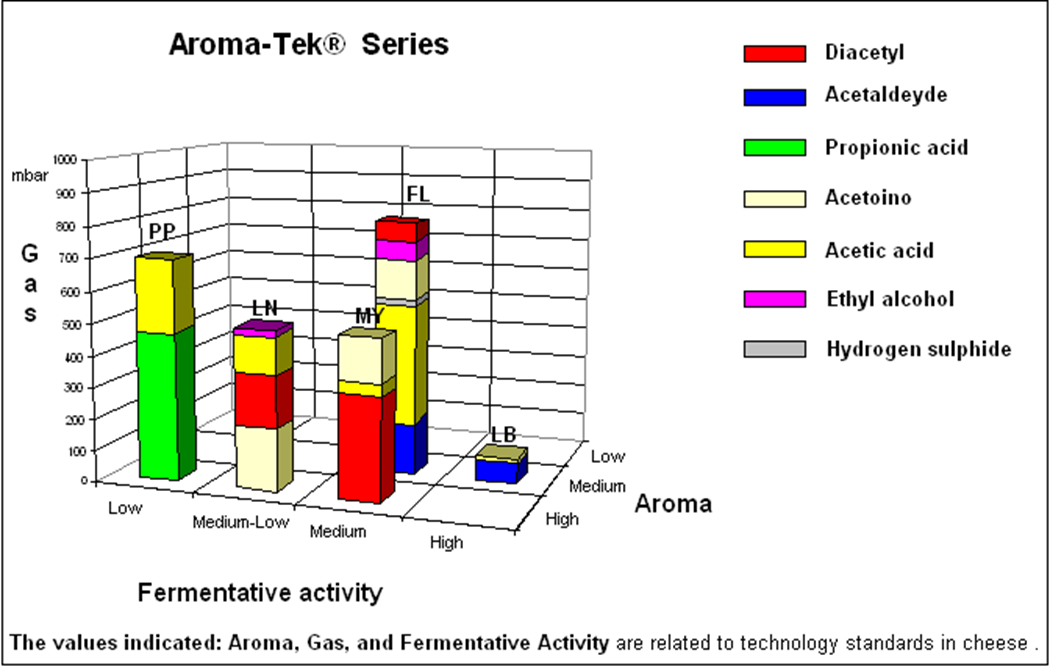 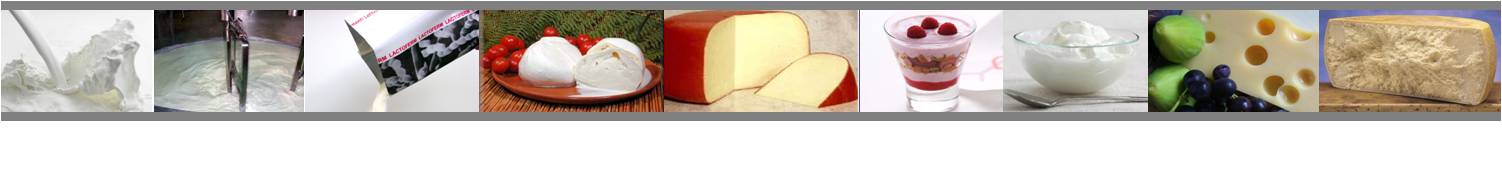 Ферменты молокосвертывающие и др.
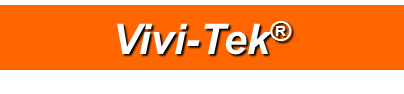 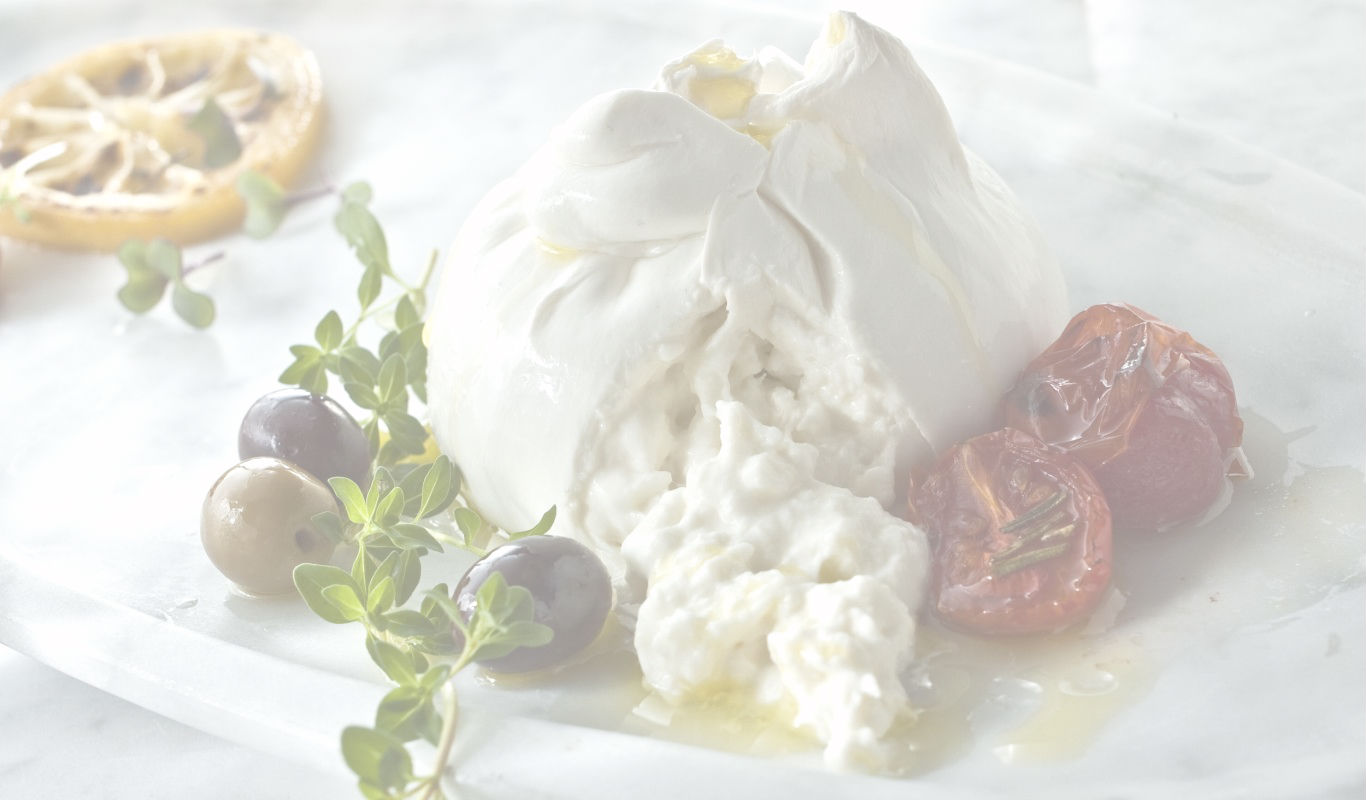 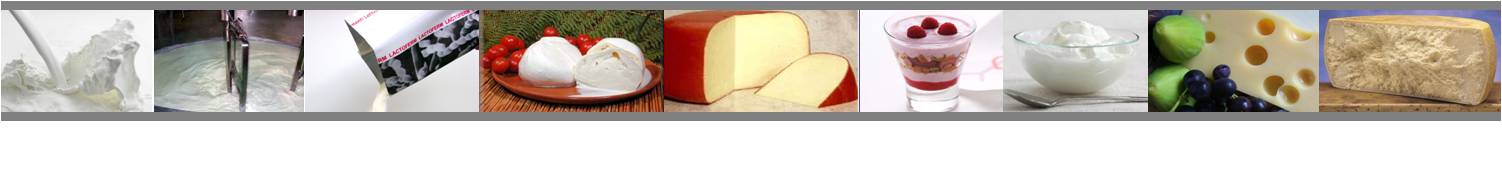 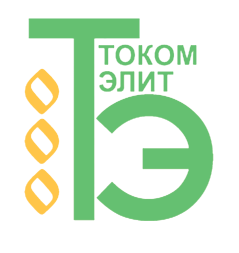 «Током-Элит» - ваш лучший поставщик сырья и пищевых ингредиентов
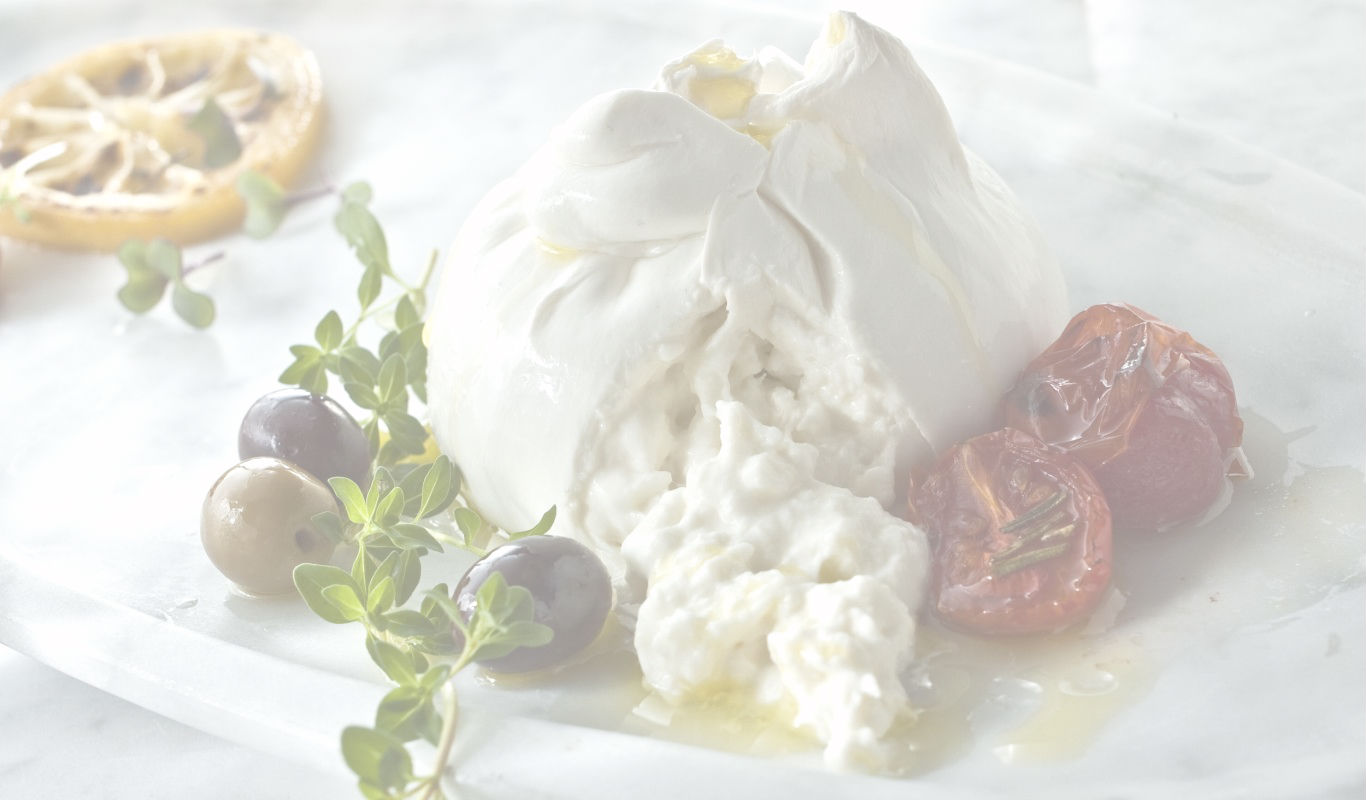 Преимущества работы с нами:
  индивидуальный подбор культур с учетом особенностей каждого производства
  бесплатные образцы для испытаний
  своевременная поставка
  комплексная технологическая поддержка
  невысокие цены.
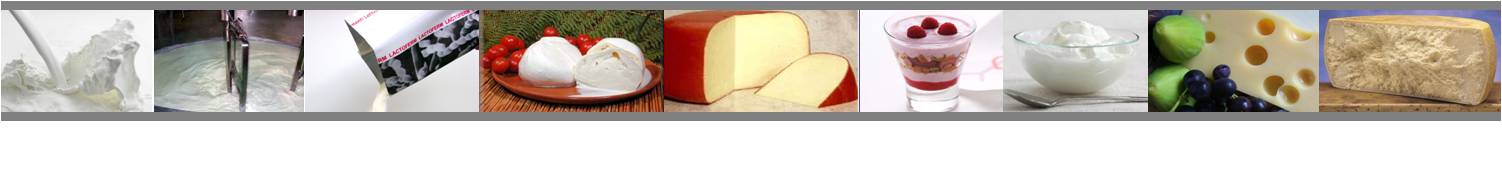 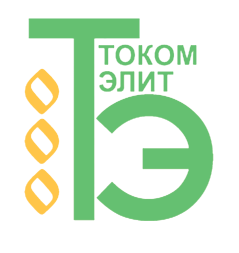 «Током-Элит» - ваш лучший поставщик сырья и пищевых ингредиентов
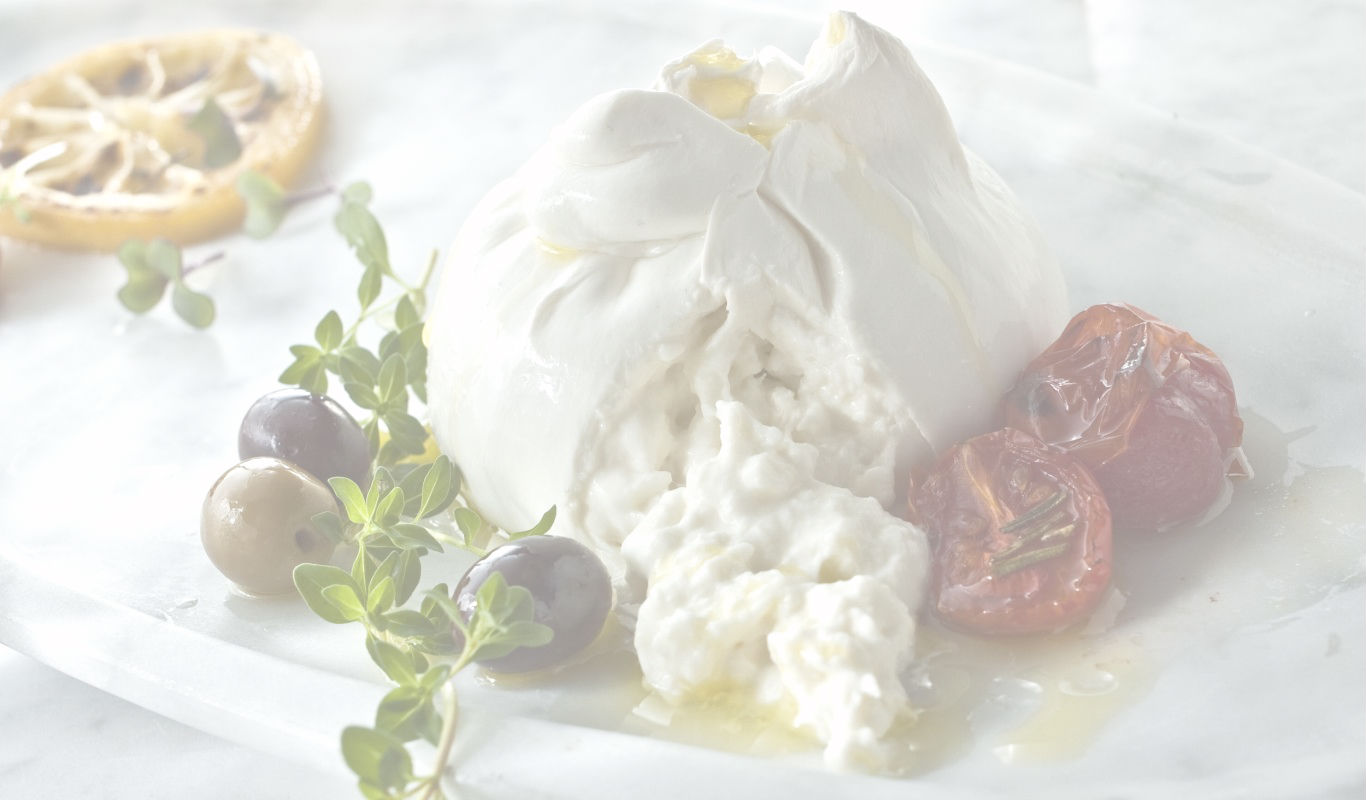 Наша компания заинтересована в установлении прочных 
и долгосрочных деловых отношений с Вашим предприятием, основанных на взаимовыгодных условиях для каждой из сторон.
Наши контакты: 
115409, г. Москва, Каширское шоссе, 39 б
Тел./факс: 
8 (499) 2700128, 2700129
info@tokomelit.ru
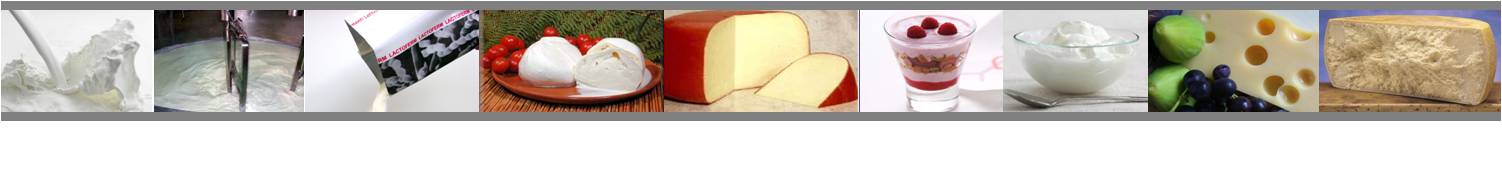 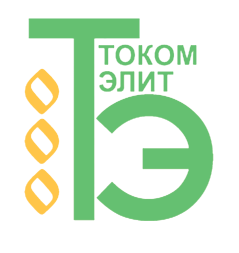 «Током-Элит» - ваш лучший поставщик сырья и пищевых ингредиентов
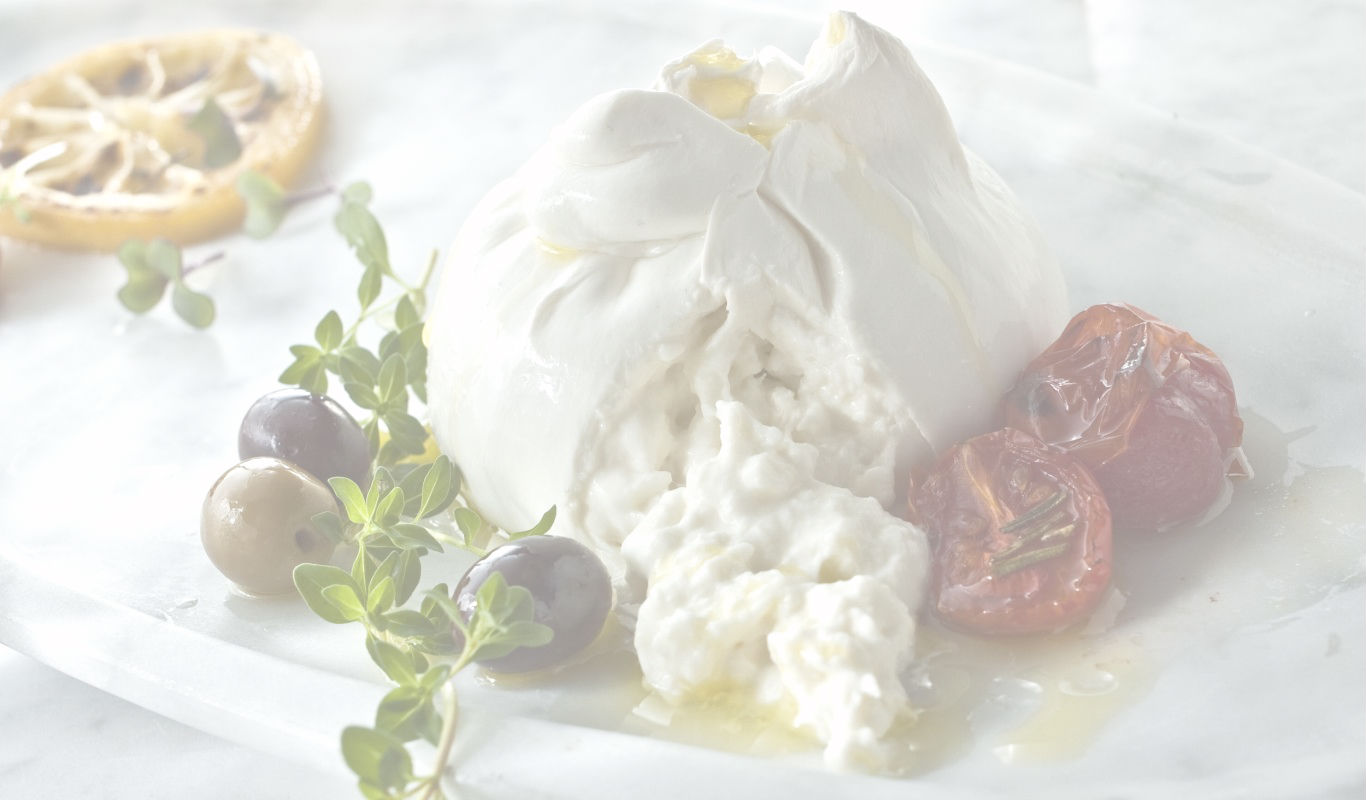 БЛАГОДАРИМ ЗА ВНИМАНИЕ!